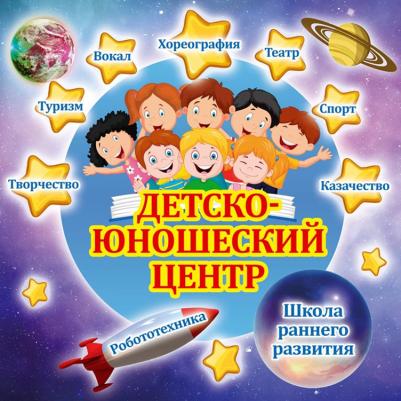 Ресурсный центр поддержки добровольчества (волонтерства) МОБУ ДО «ДЮЦ» муниципального образования Ясненский городской округ
Движения добровольцев (волонтёров) нашего ресурсного центра
«Дорогою добра» ГАПОУ «ГТТ»
«Новое поколение» ДО «ДЮЦ»
«Доброю дорогой детства» МОБУ «СОШ № 3» 
«Большие сердцем» МБУ ДС «Золотой ключик»
«Волонтёры культуры» 
«Волонтёры медики»  ГБУЗ «ВТМБ»
Акция взаимопомощи «МыВместе»
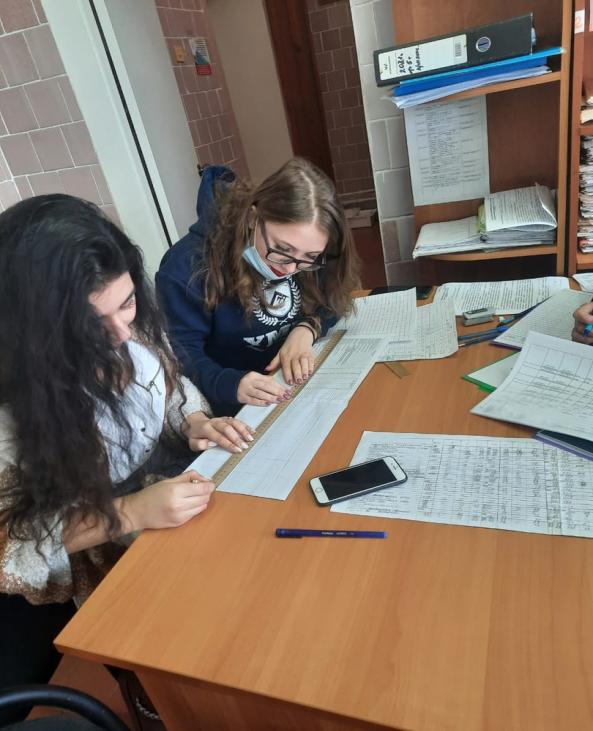 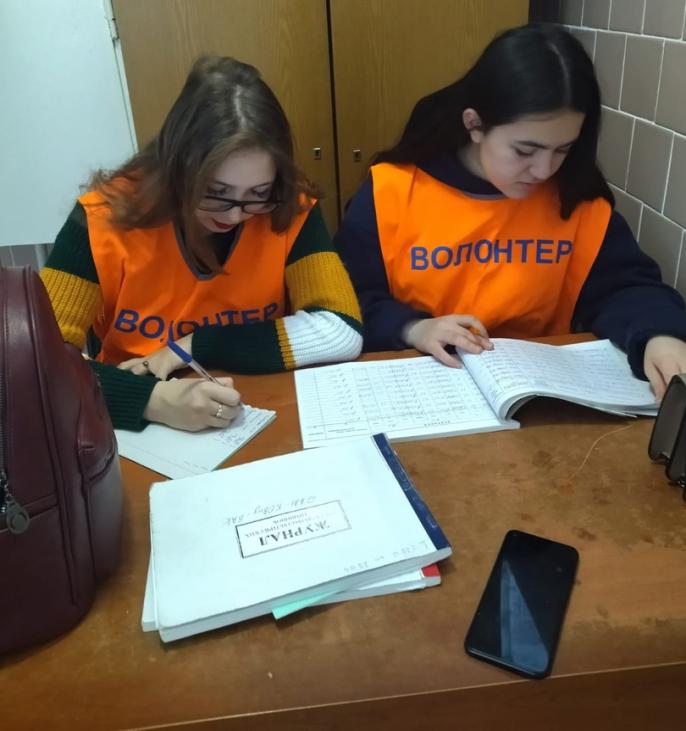 Помощь в проведении вакцинации населения от коронавирусной инфекции
Благоустройство общественной территории
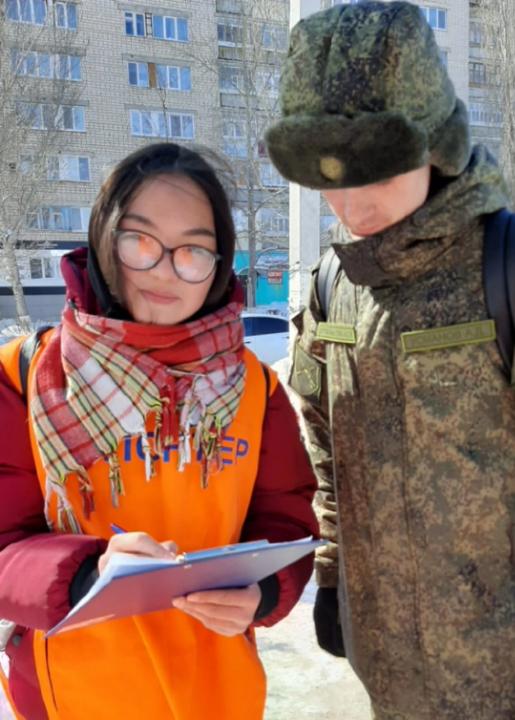 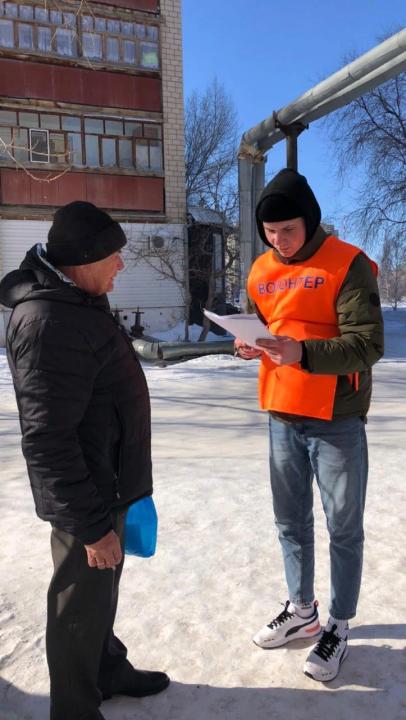 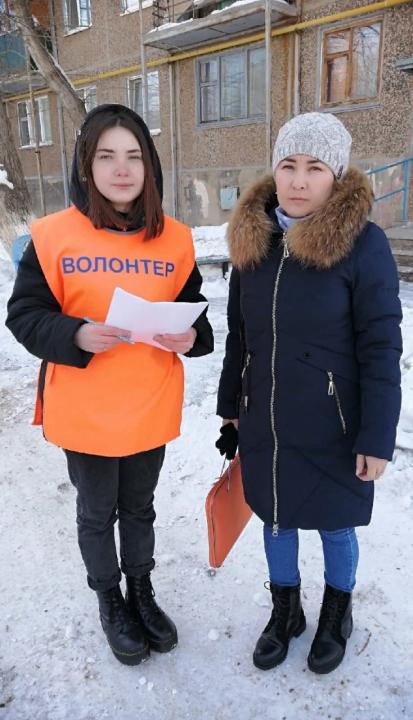 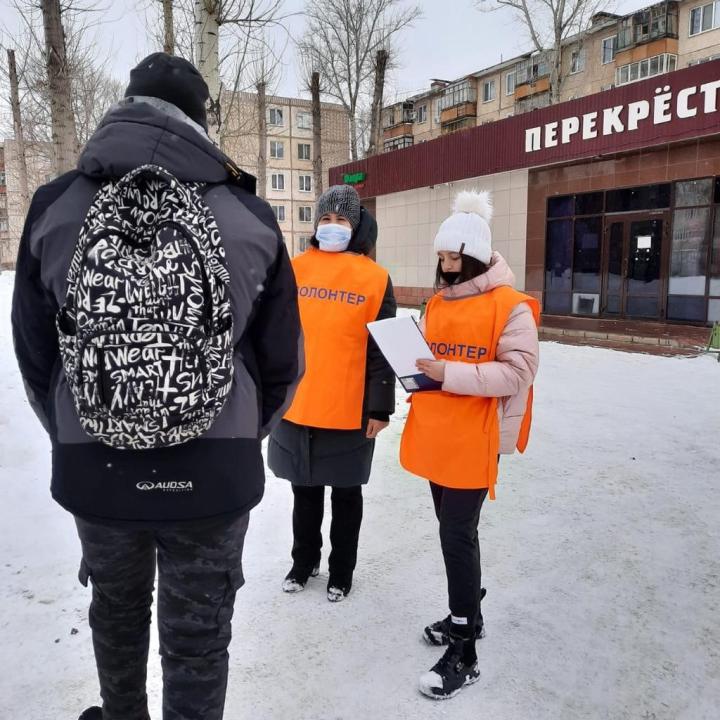 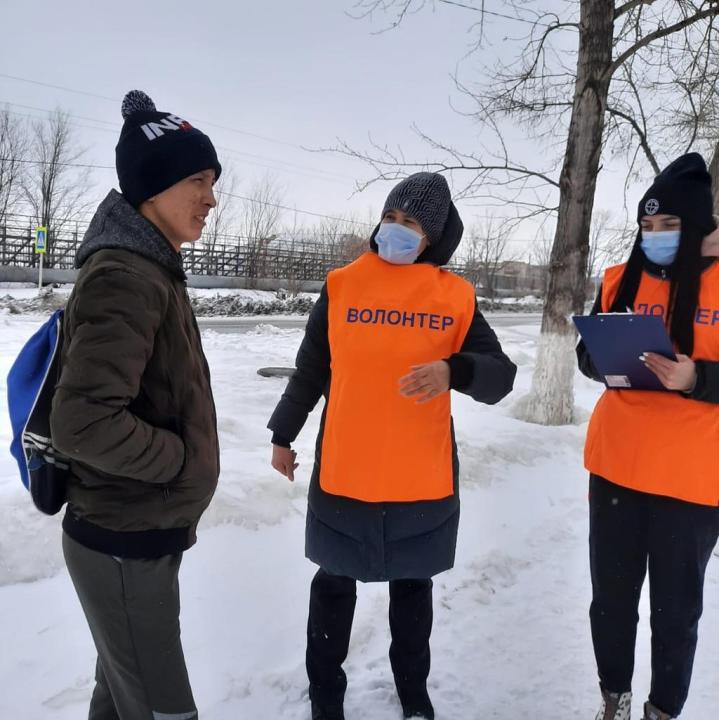 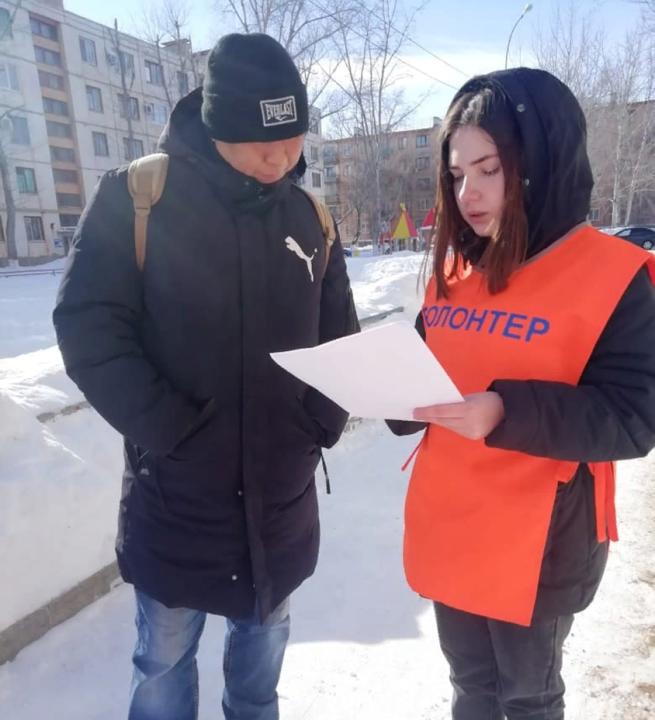 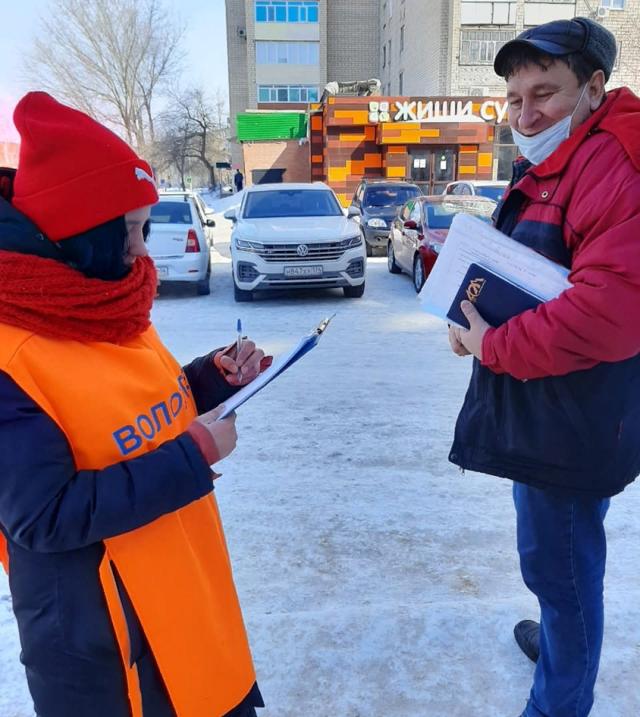 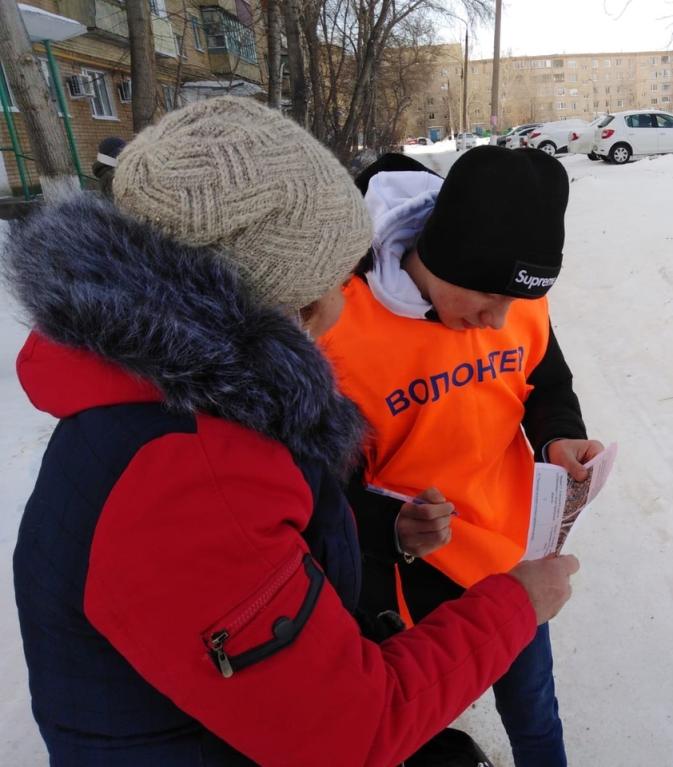 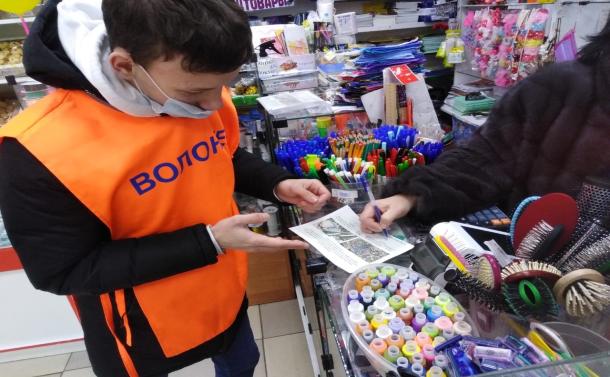 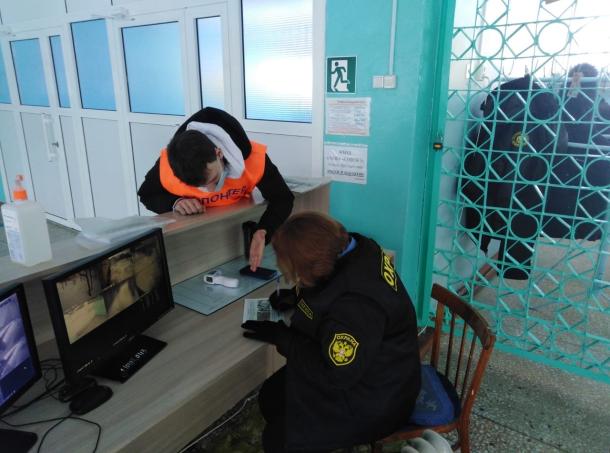 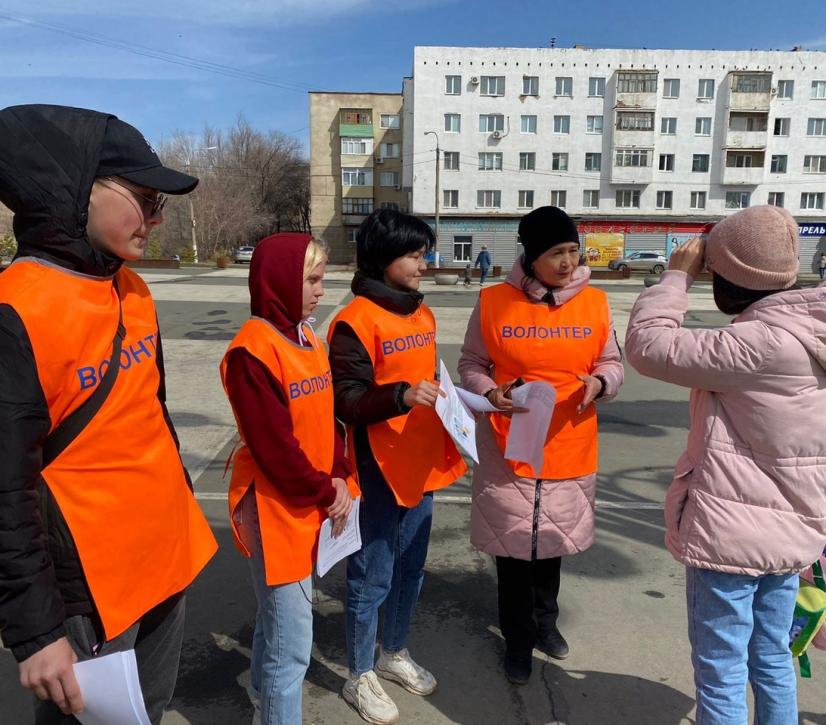 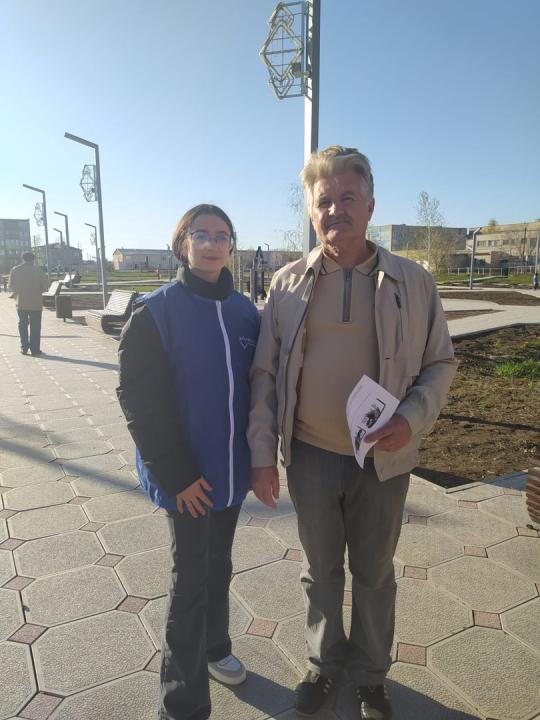 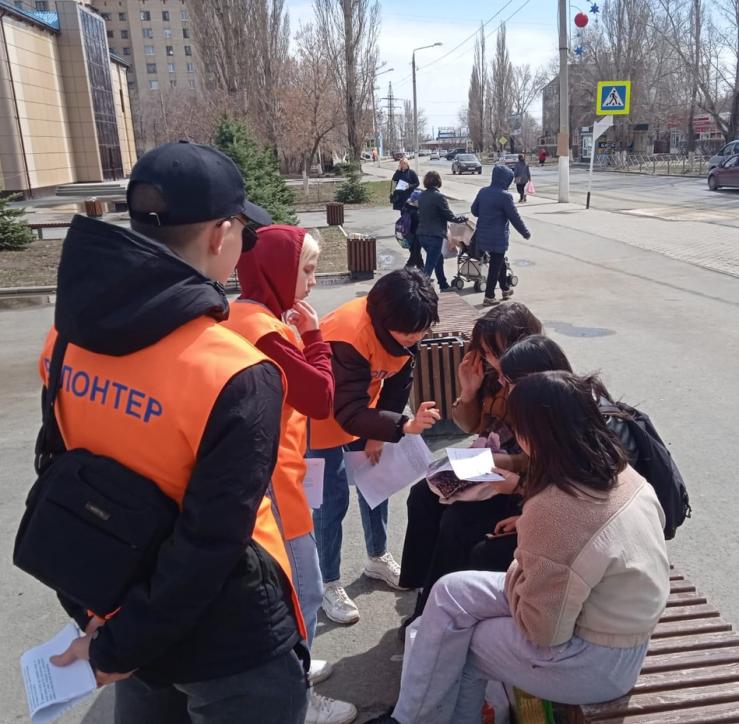 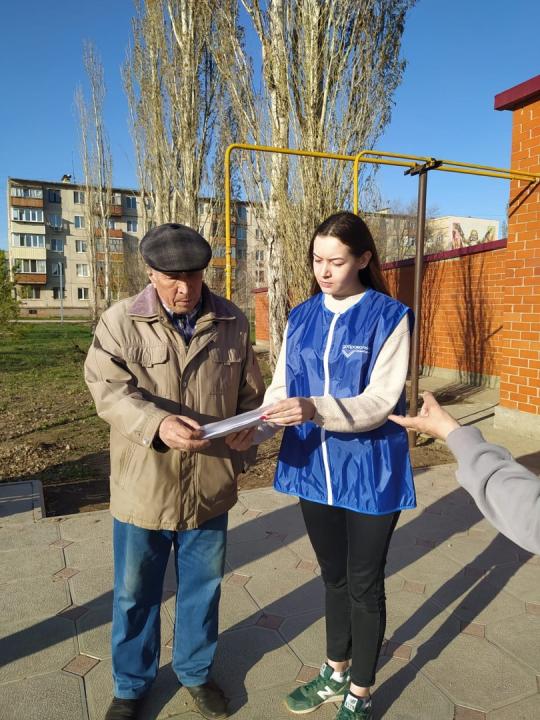 Акции по профилактике социально-обусловленных заболеваний
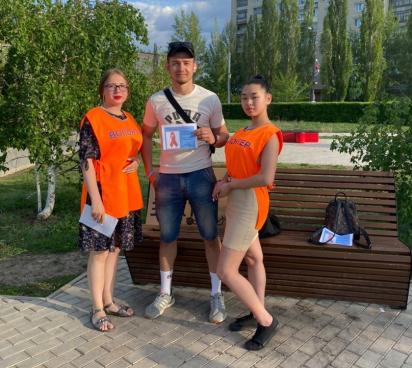 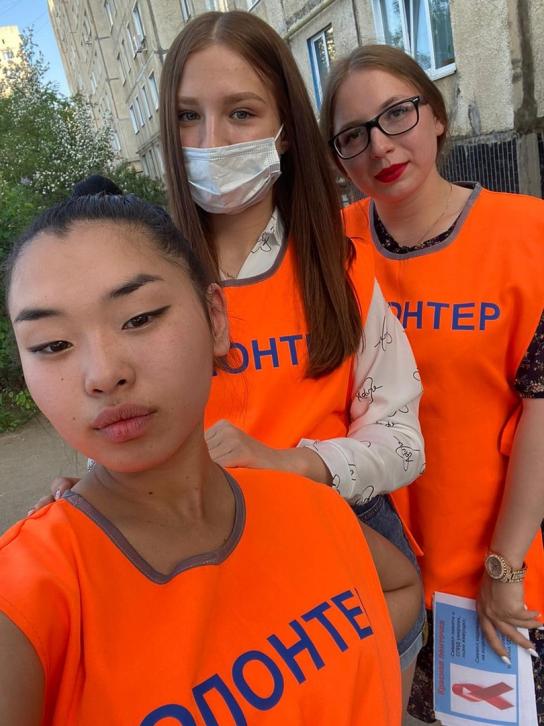 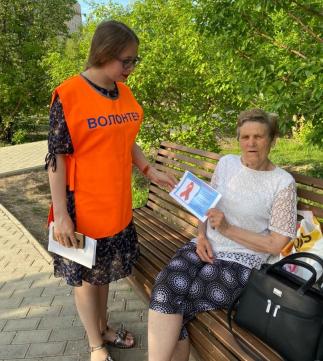 2021 г.
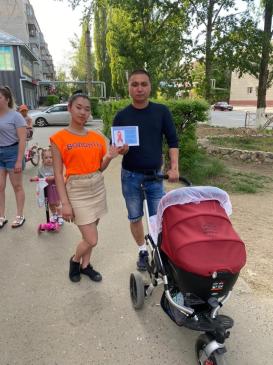 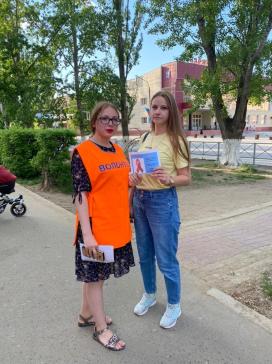 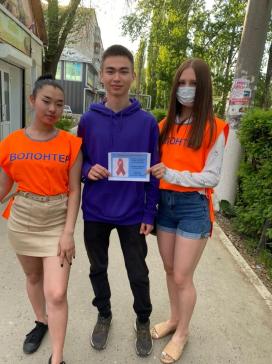 Акция «Алая ленточка»
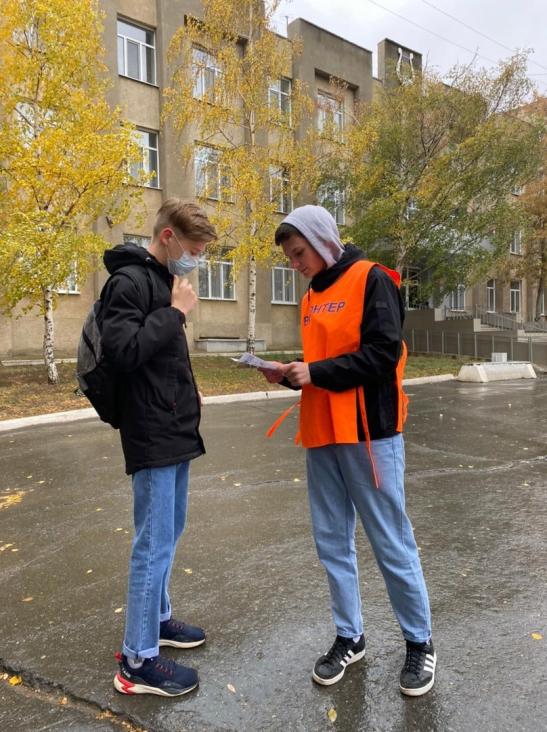 профилактические беседы «Как избежать заражения ВИЧ»
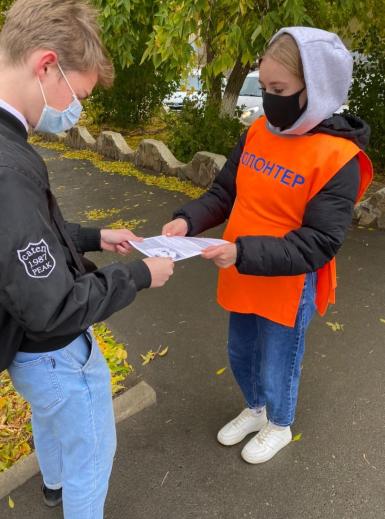 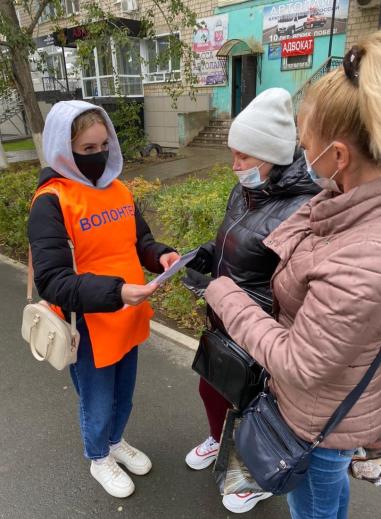 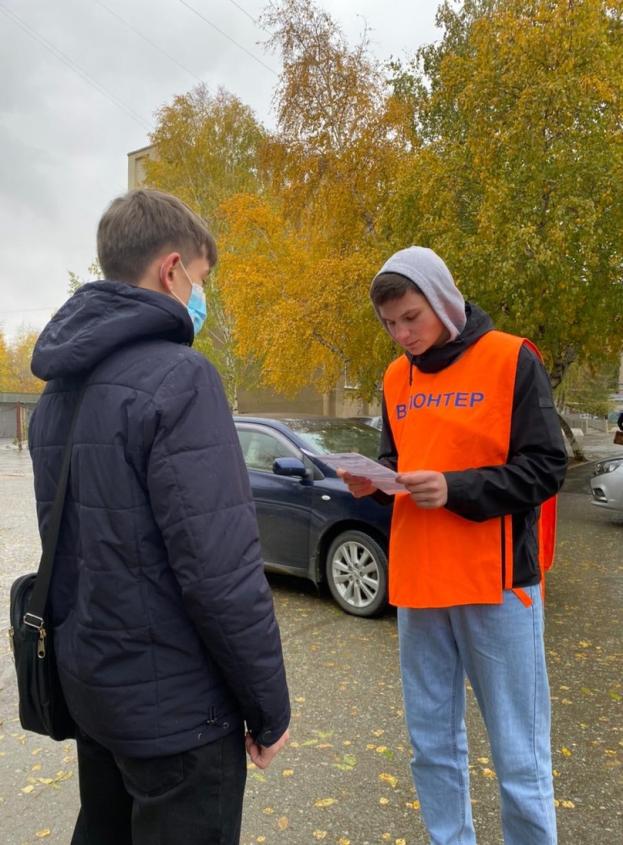 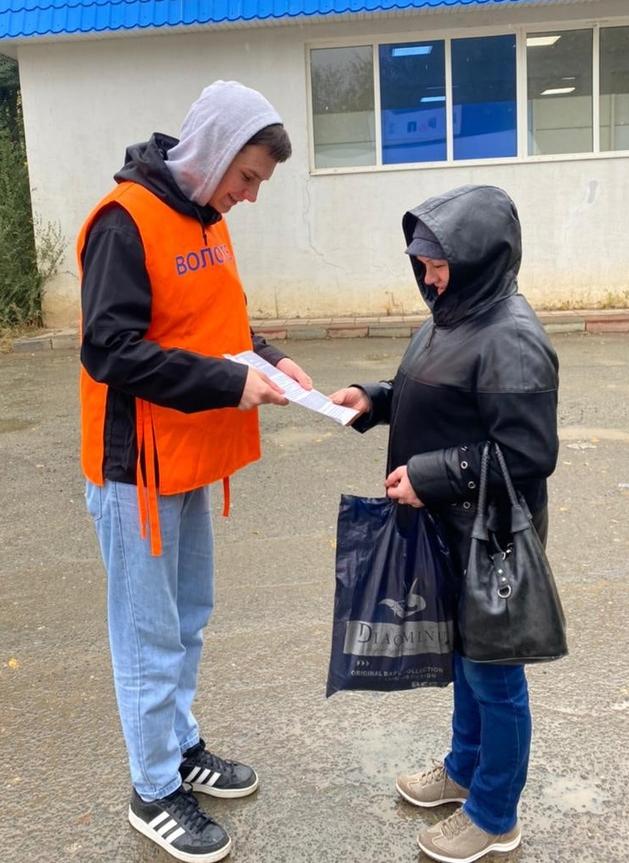 Всемирный день борьбы с туберкулёзом
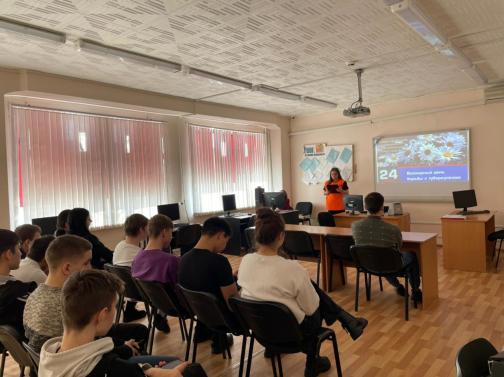 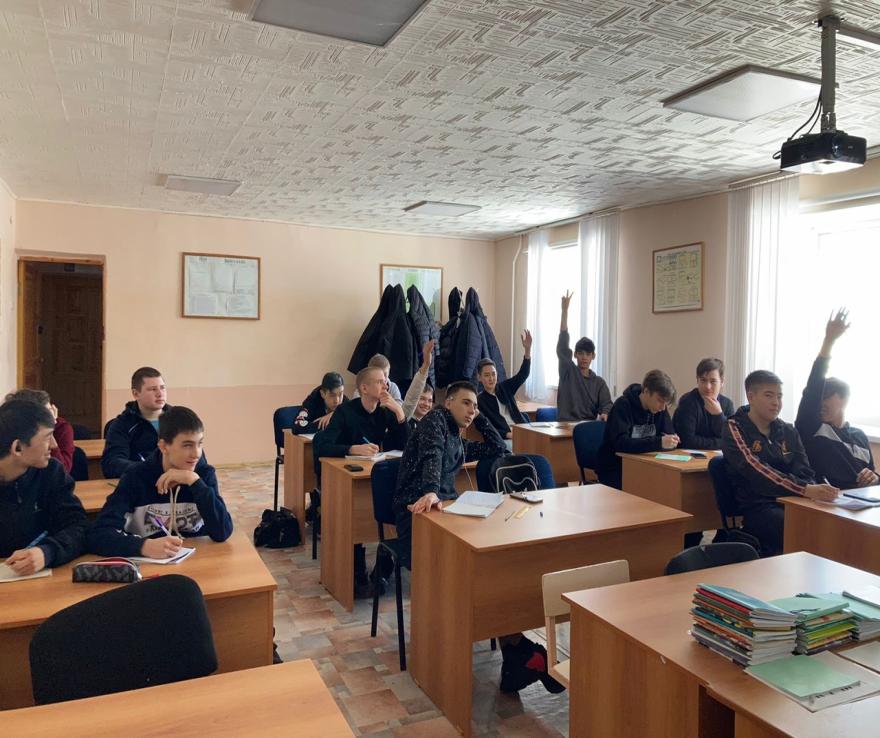 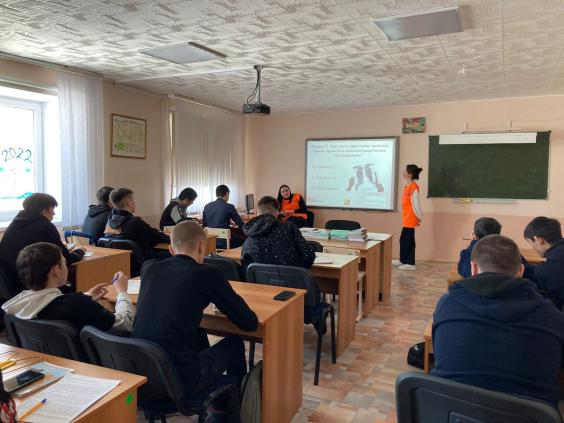 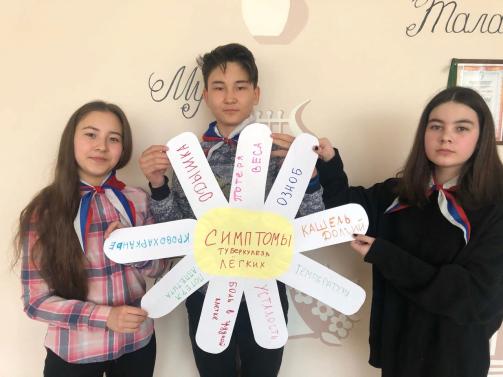 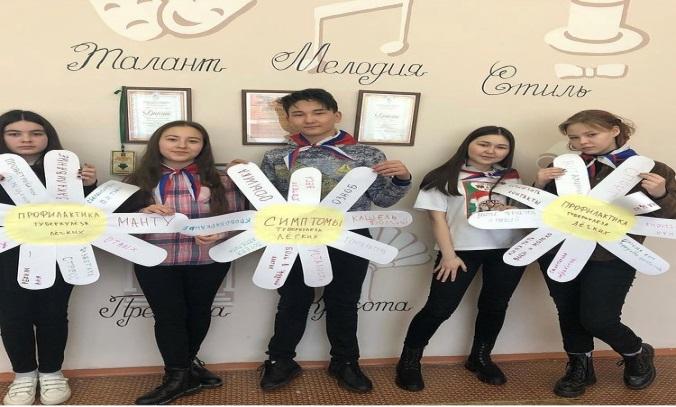 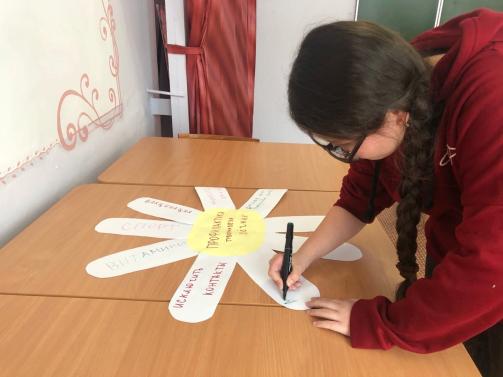 2022 г.
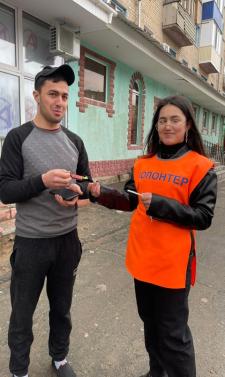 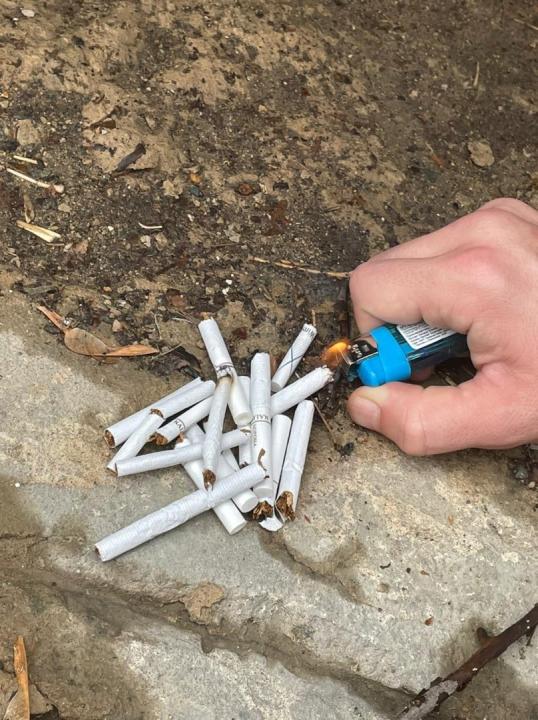 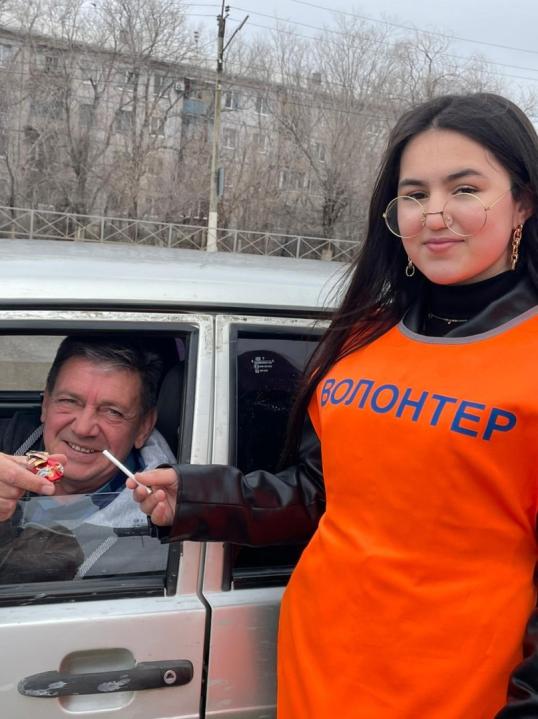 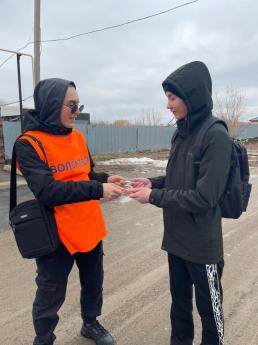 «Меняю сигарету на конфету»
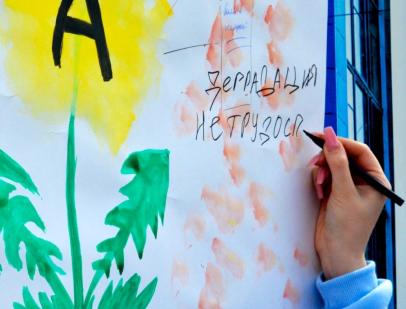 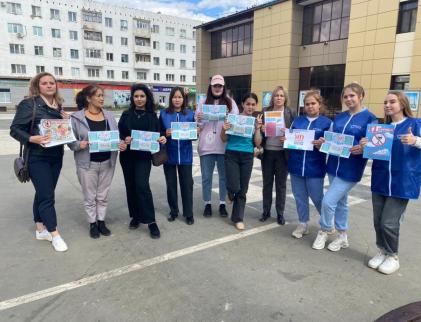 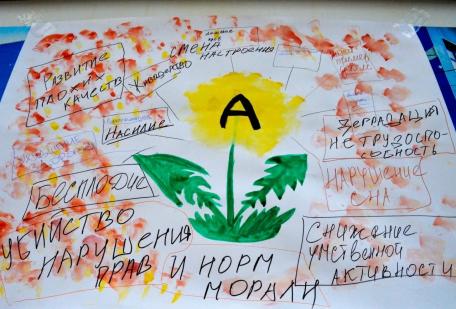 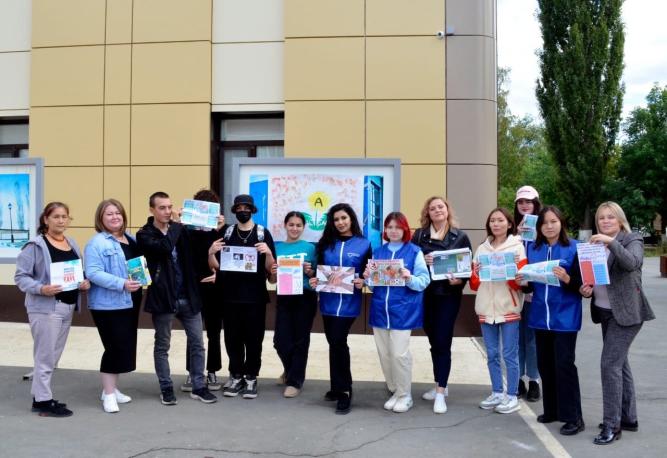 «День Трезвости»
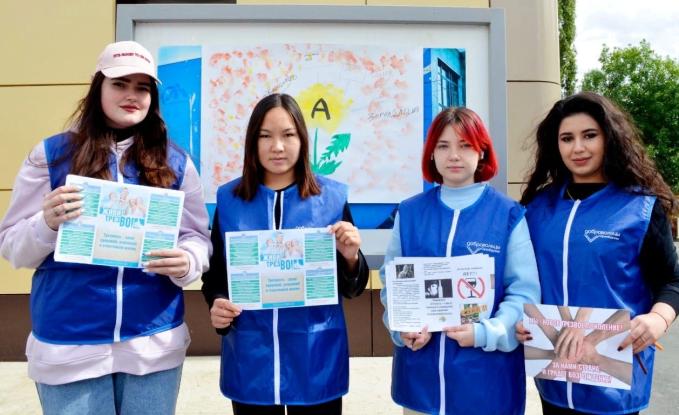 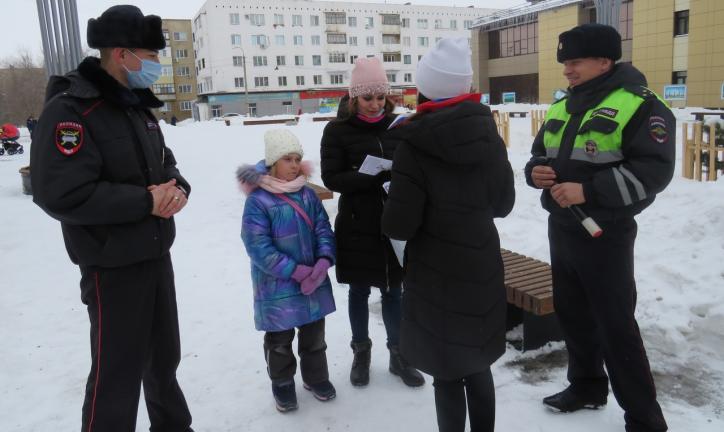 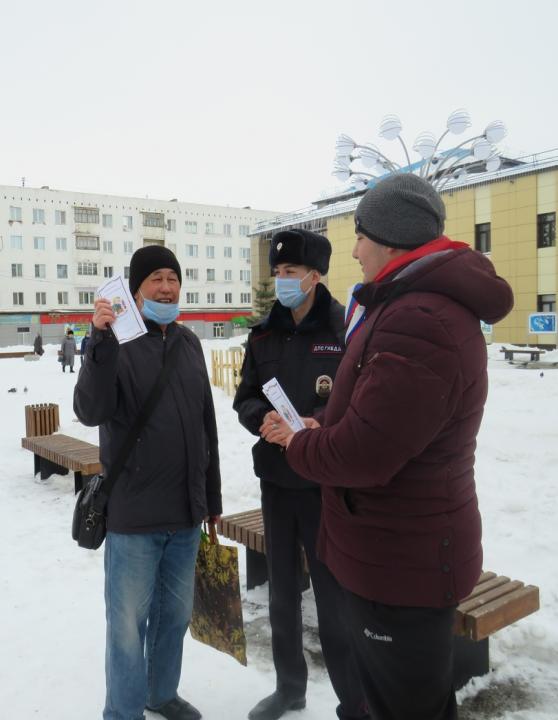 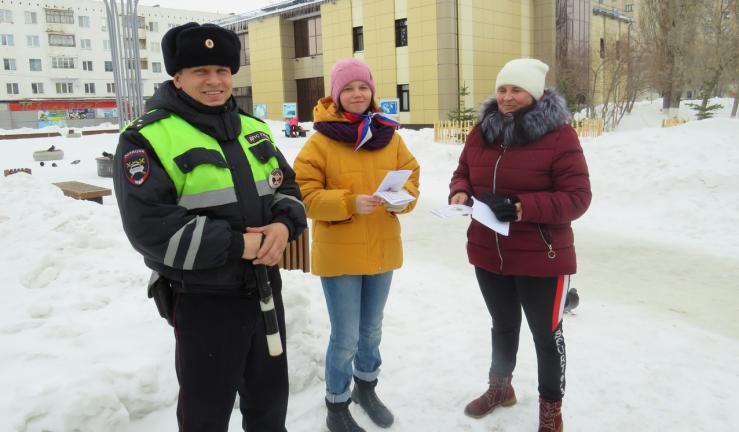 профилактическое мероприятие «Ребенок-пешеход!»
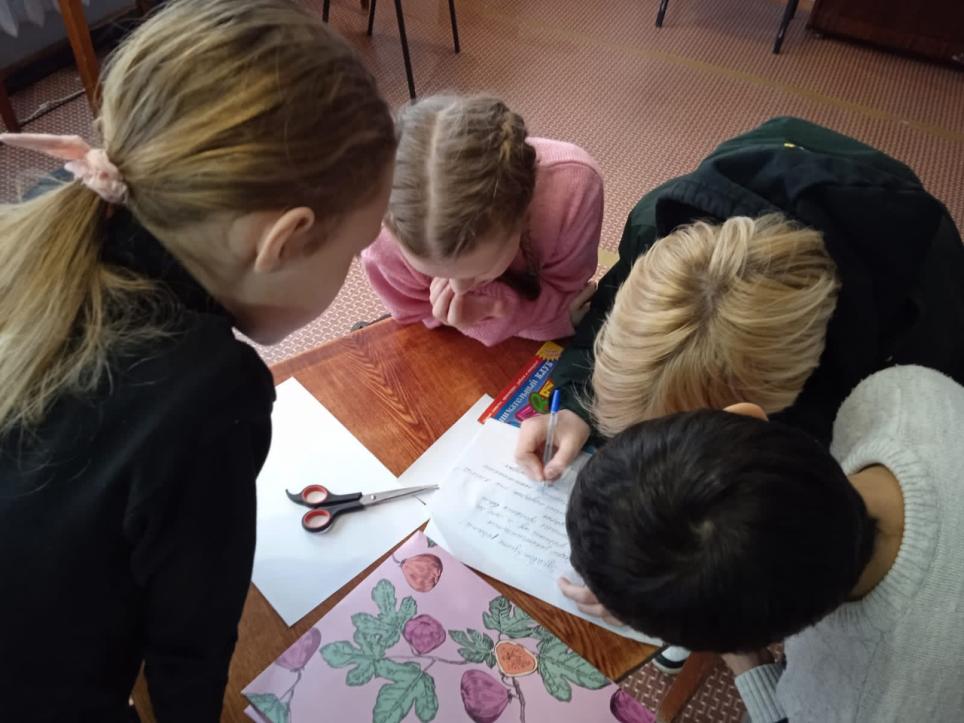 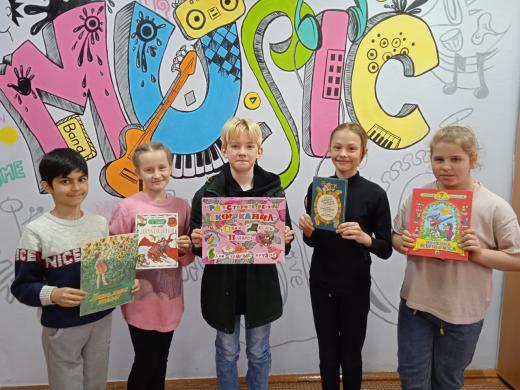 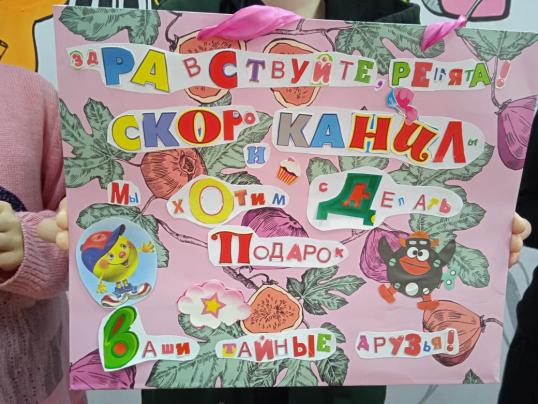 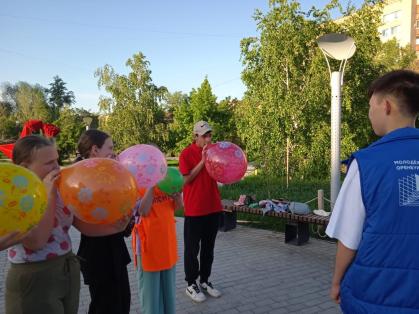 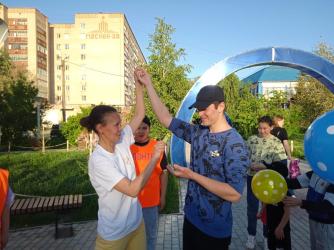 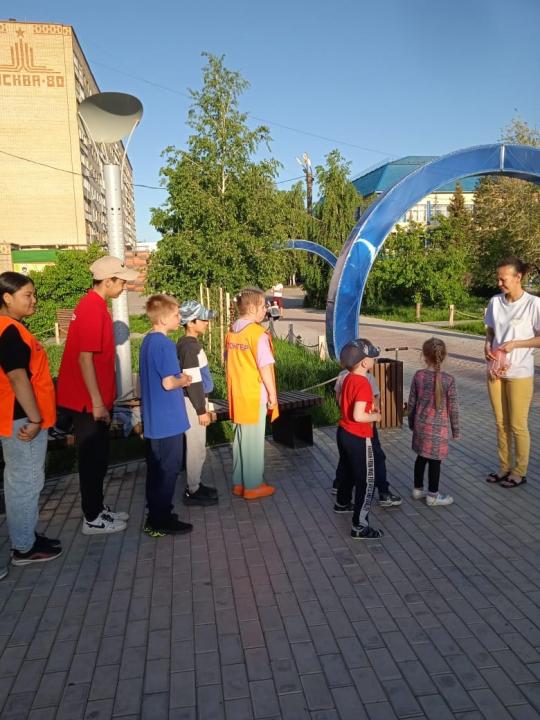 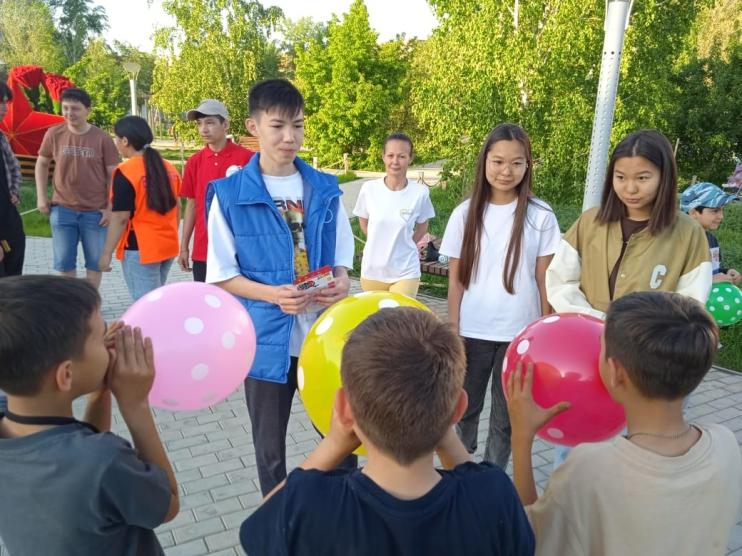 Очищение водоёма
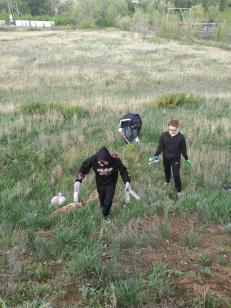 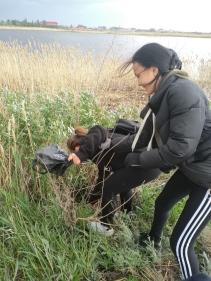 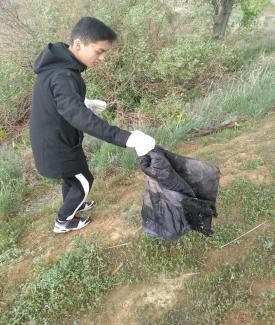 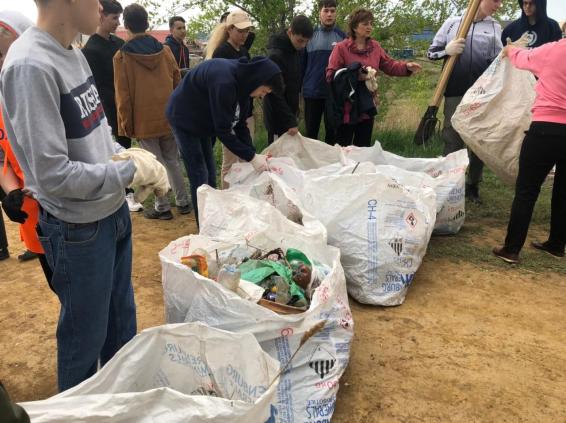 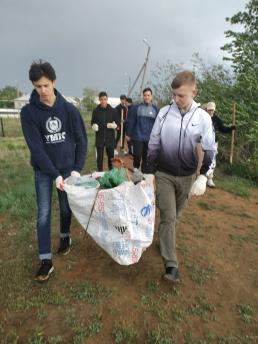 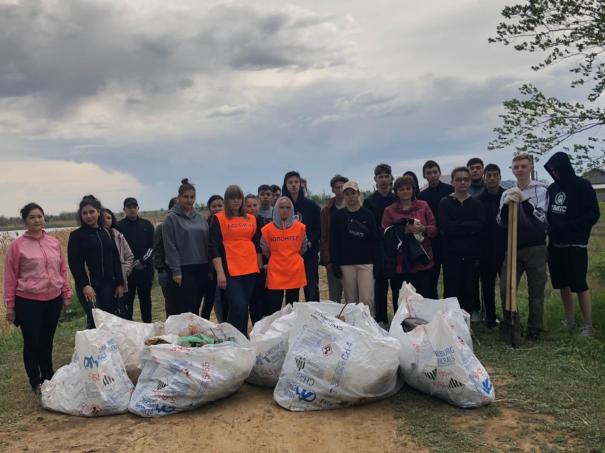 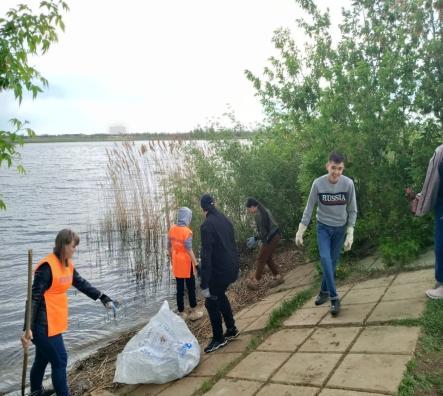 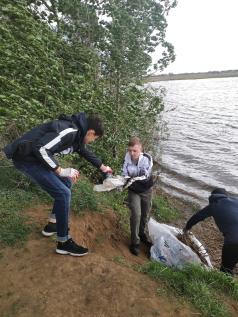 акция «Зелёная Россия»
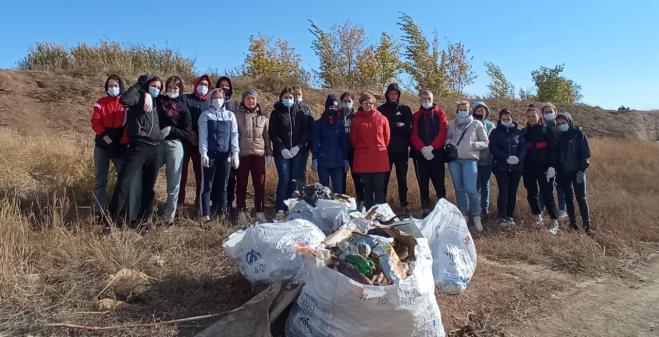 2021 г.
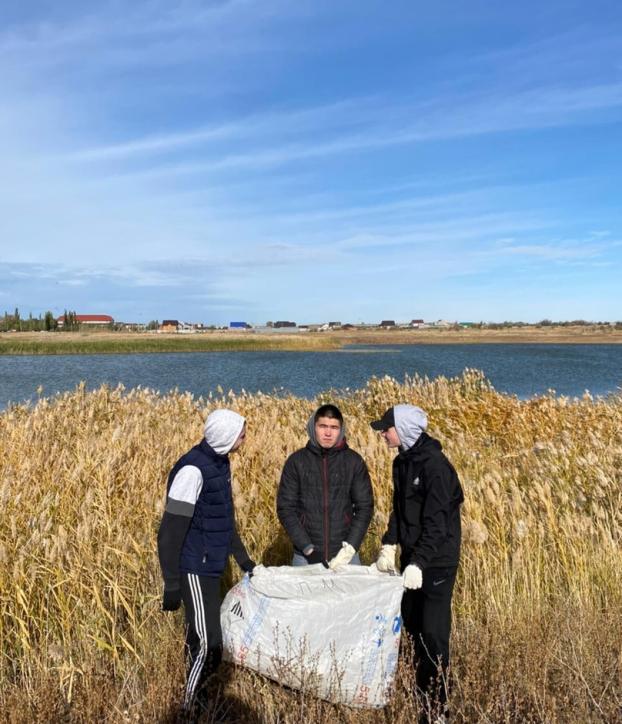 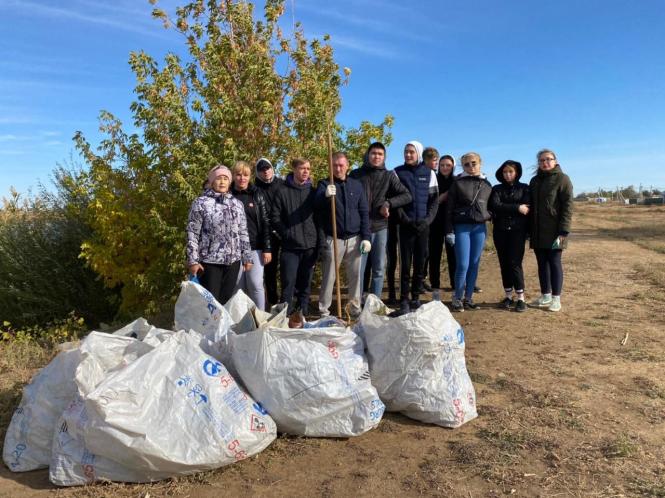 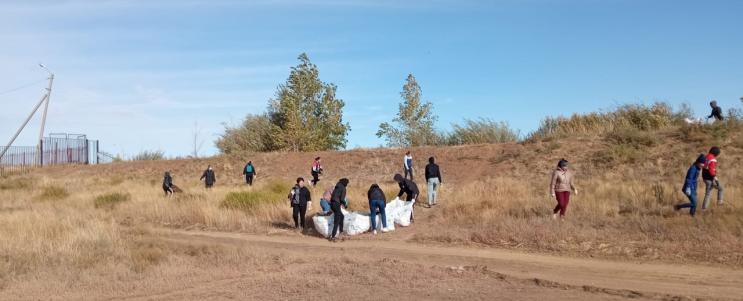 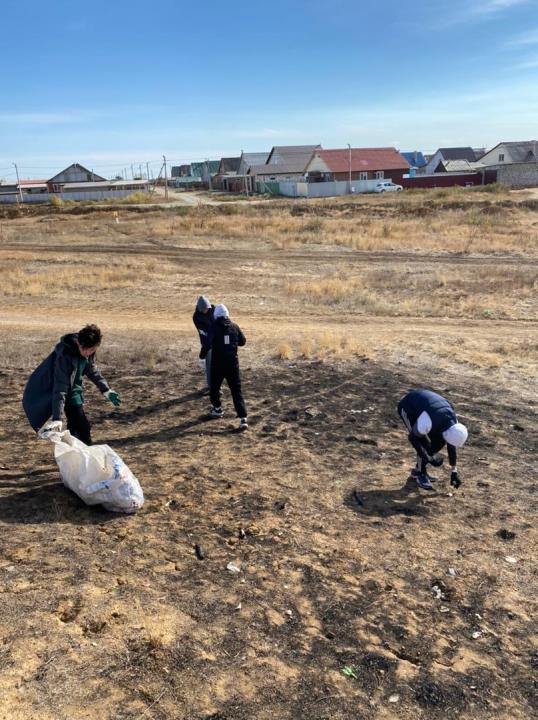 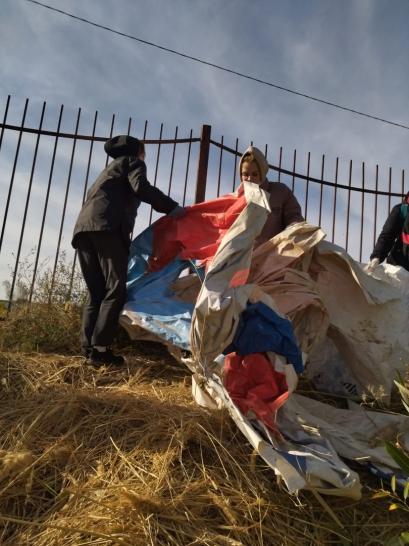 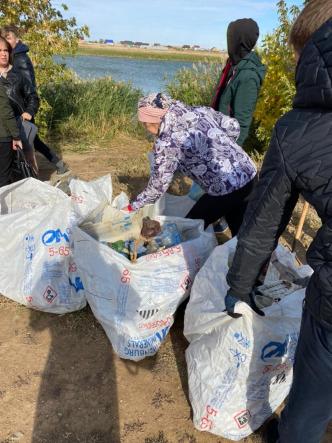 Акция «Забота»
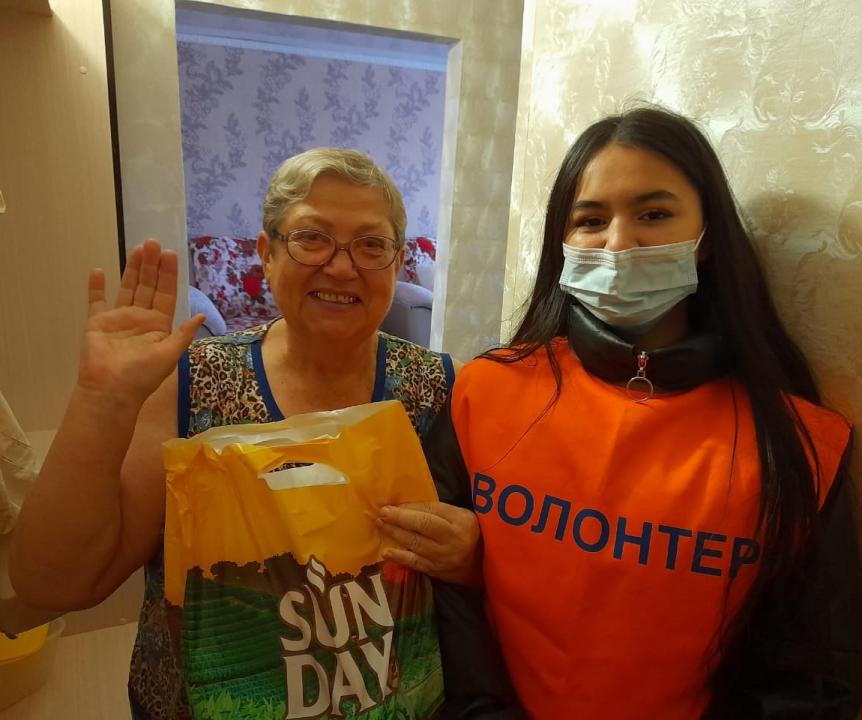 2021 г.
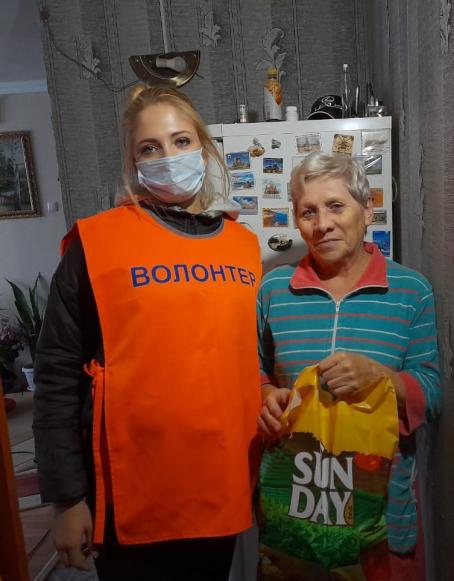 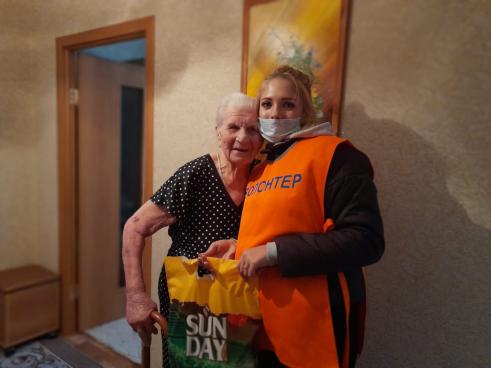 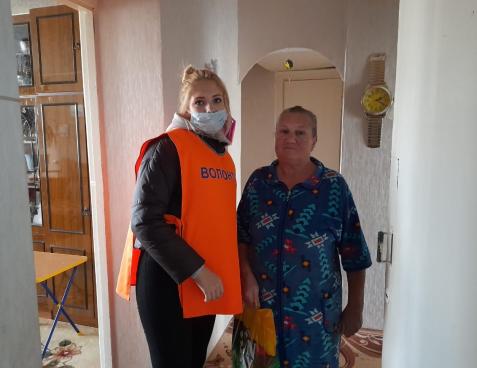 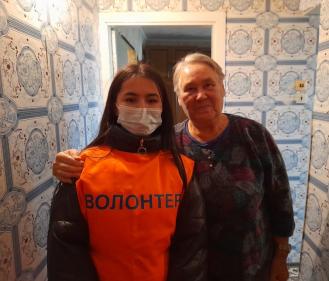 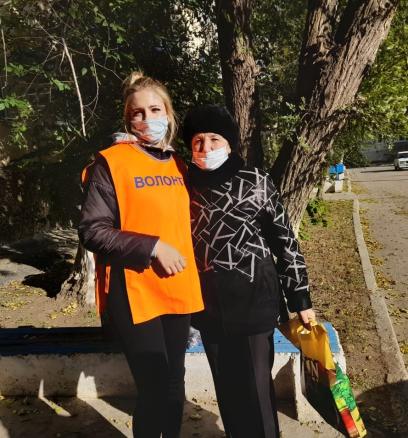 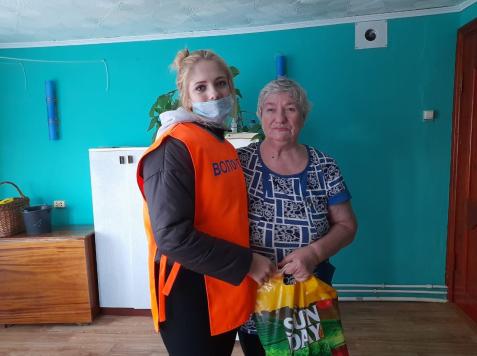 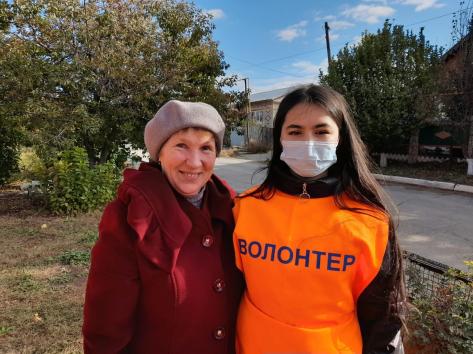 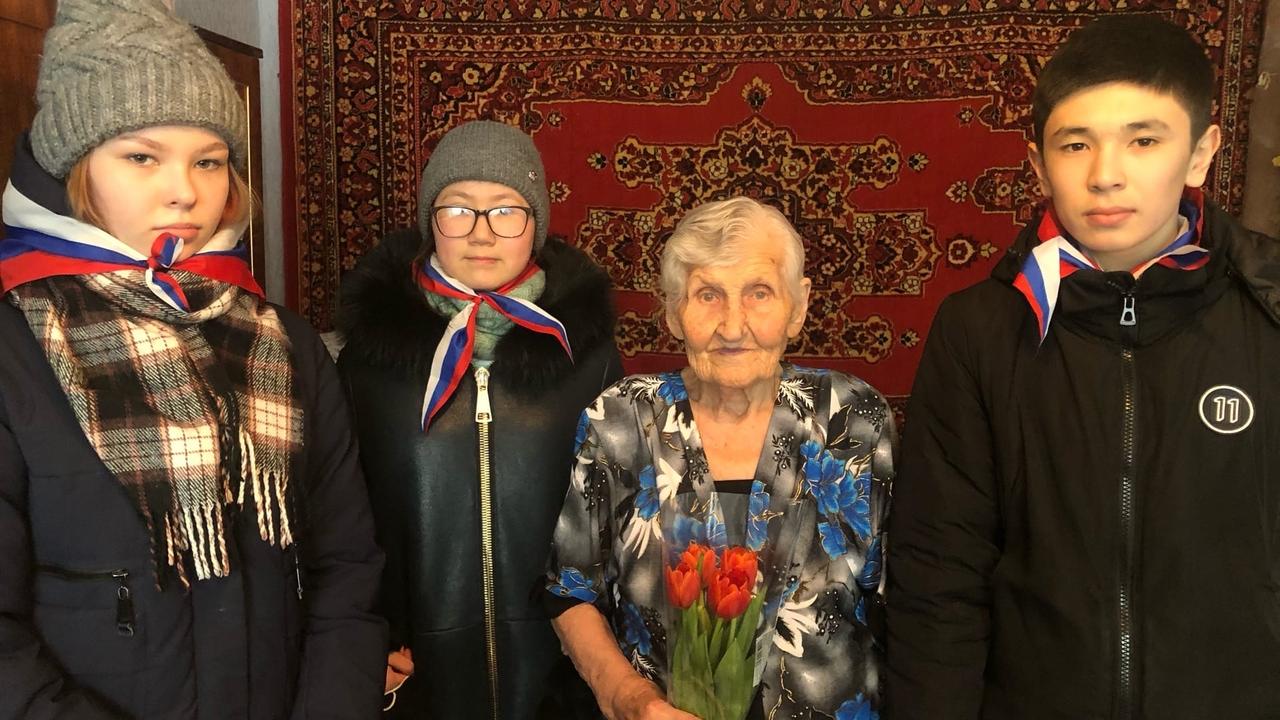 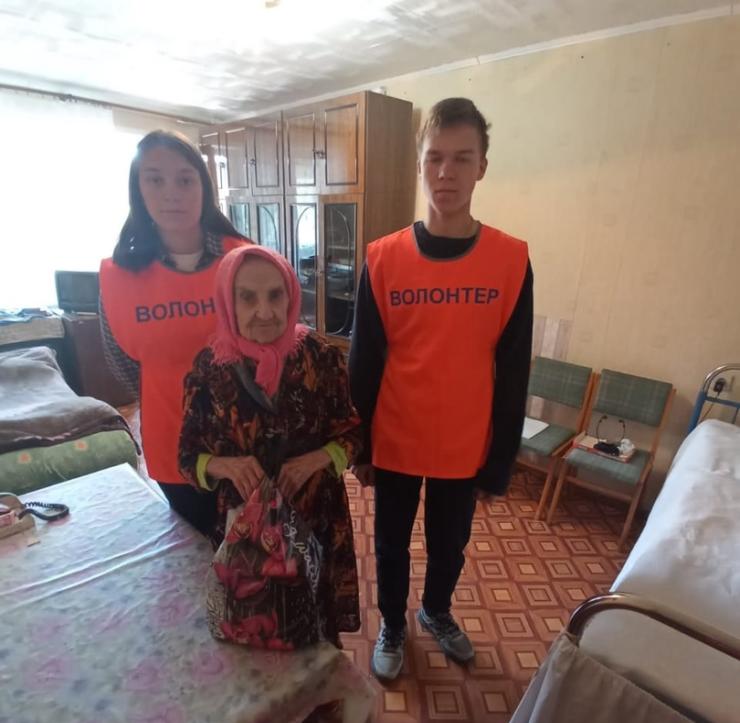 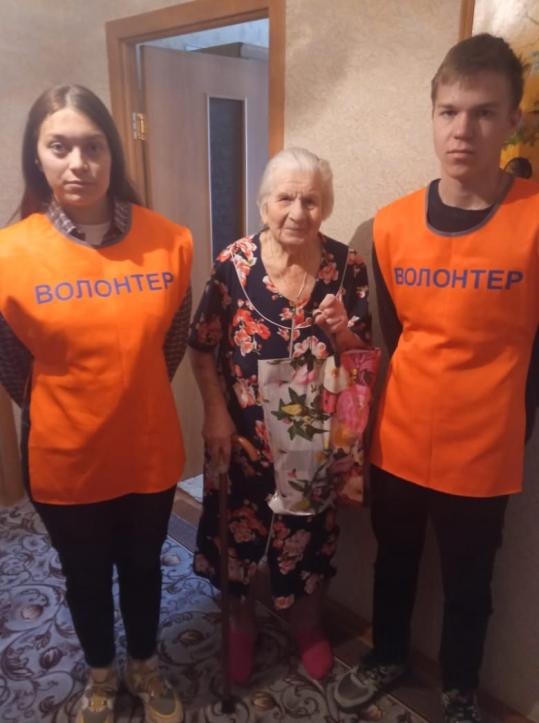 2022 г.
День пионерии
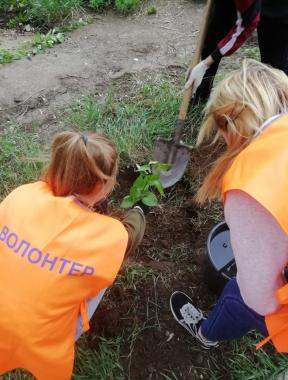 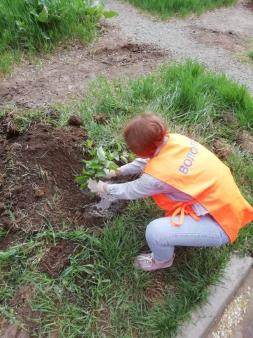 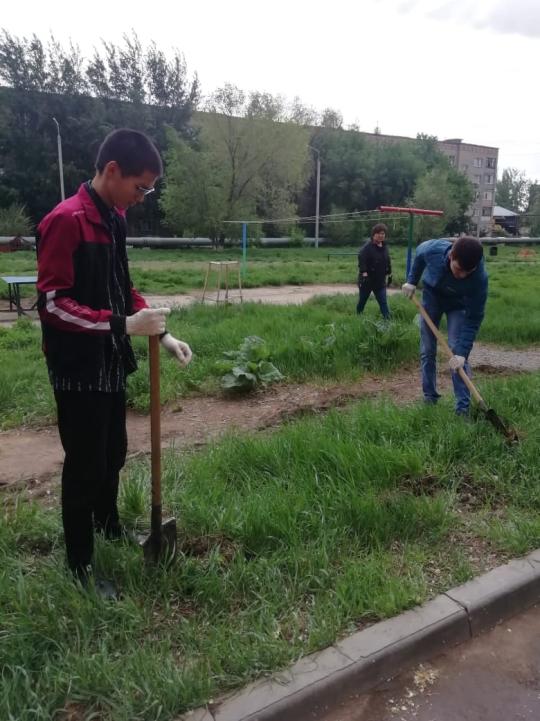 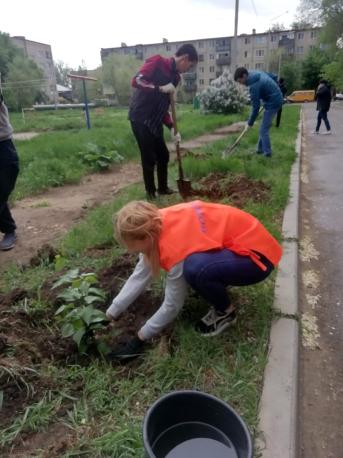 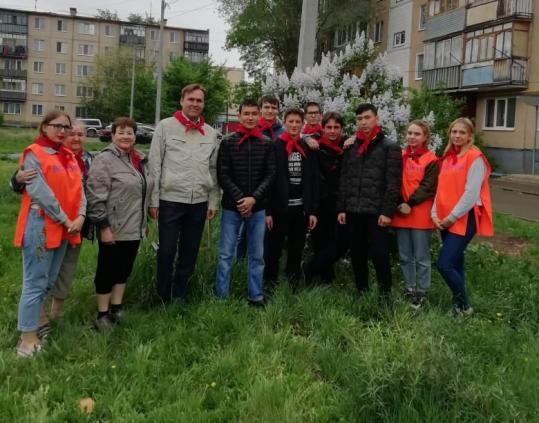 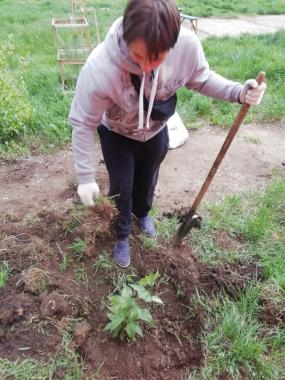 2021 г.
2022 г.
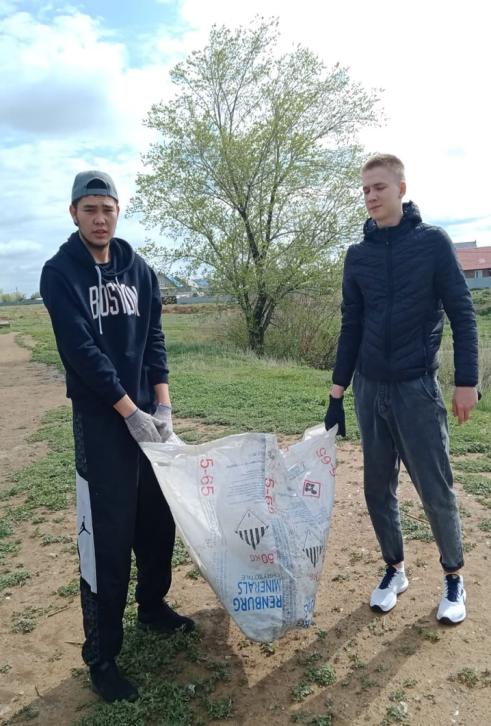 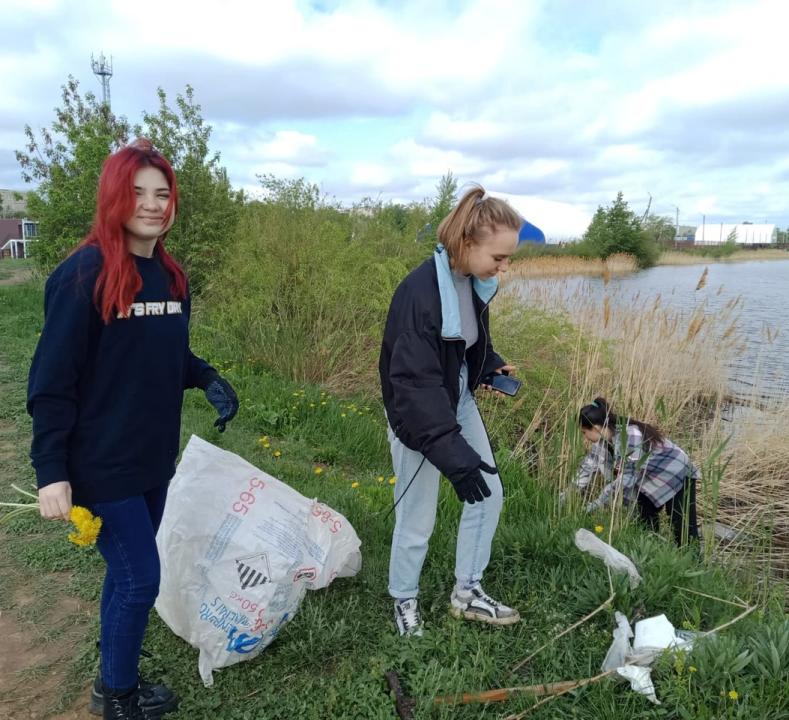 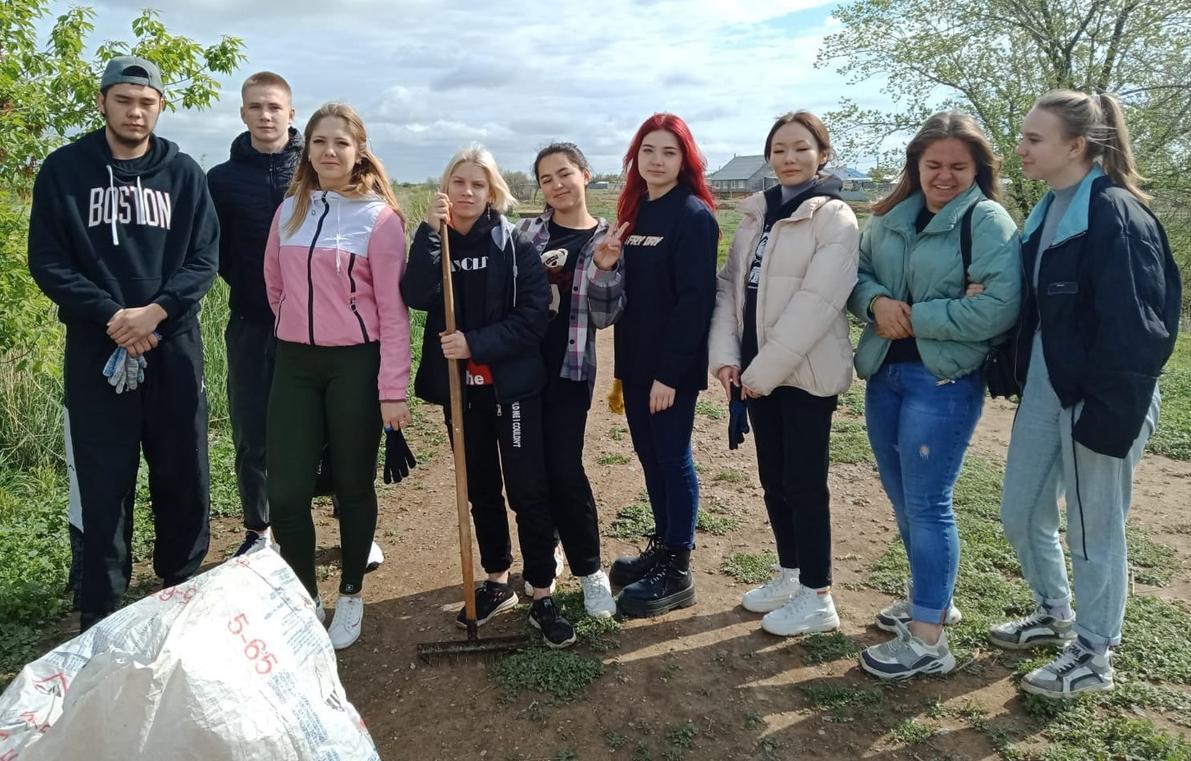 Акция «Георгиевская ленточка»
2021 г.
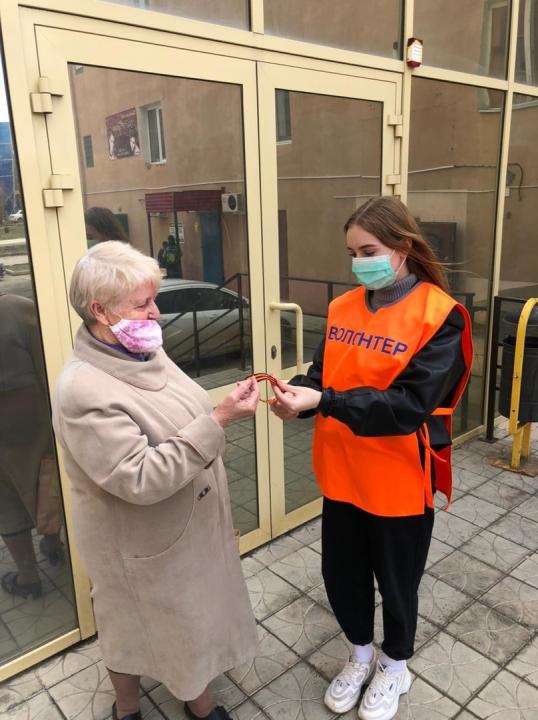 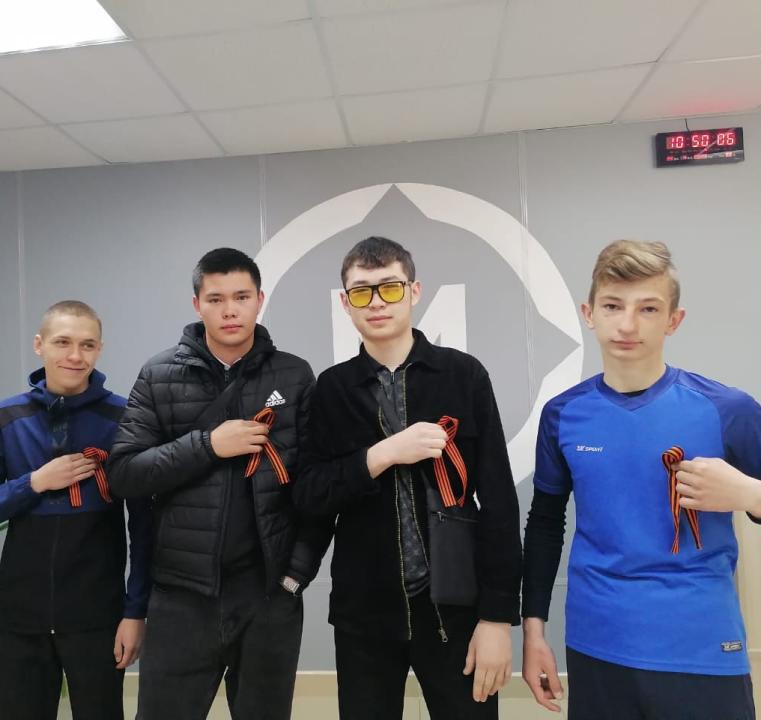 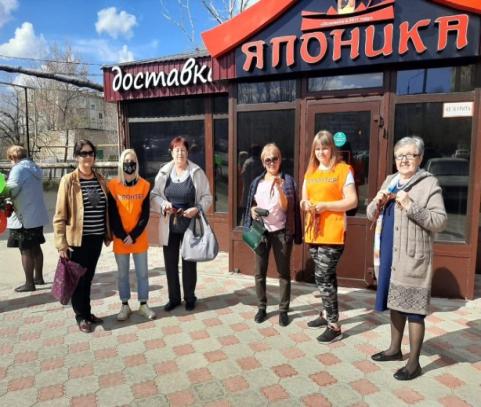 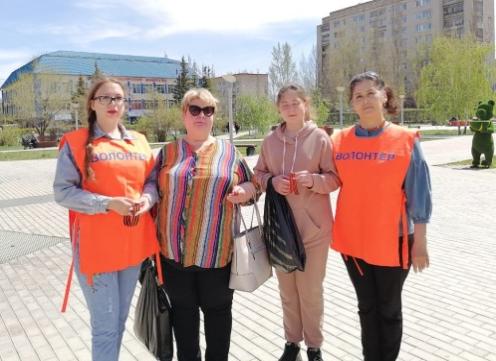 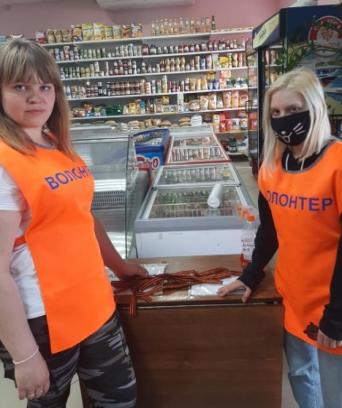 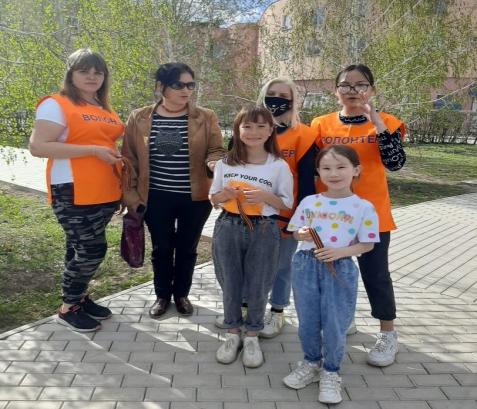 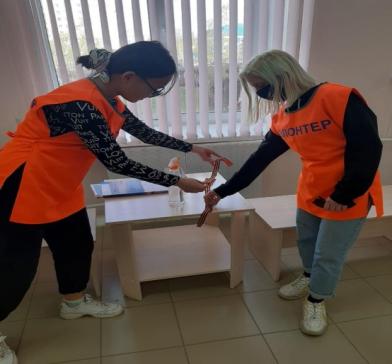 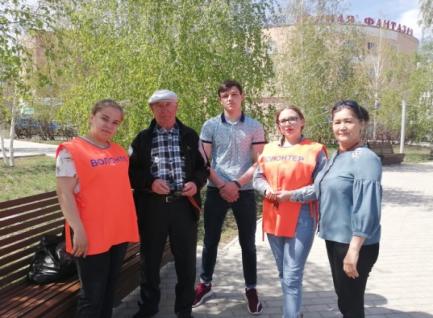 2022 г.
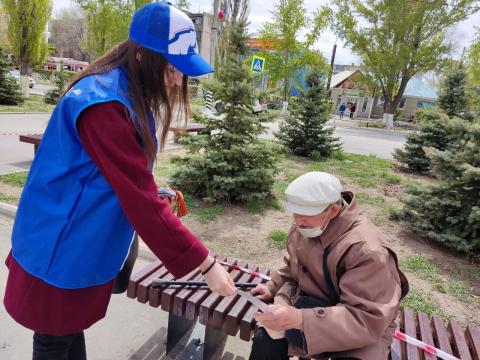 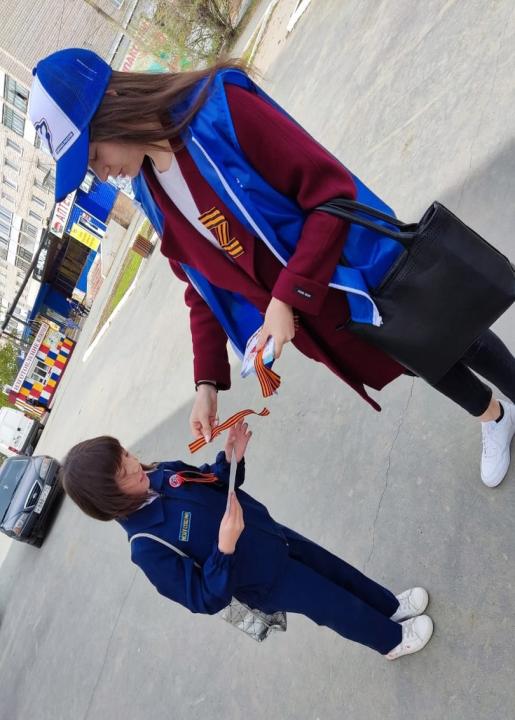 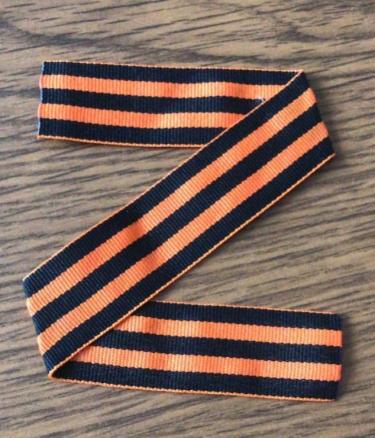 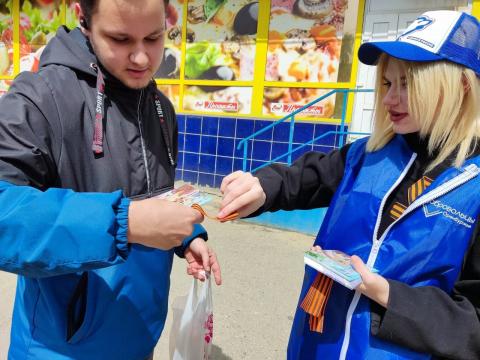 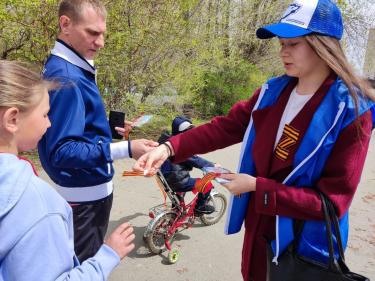 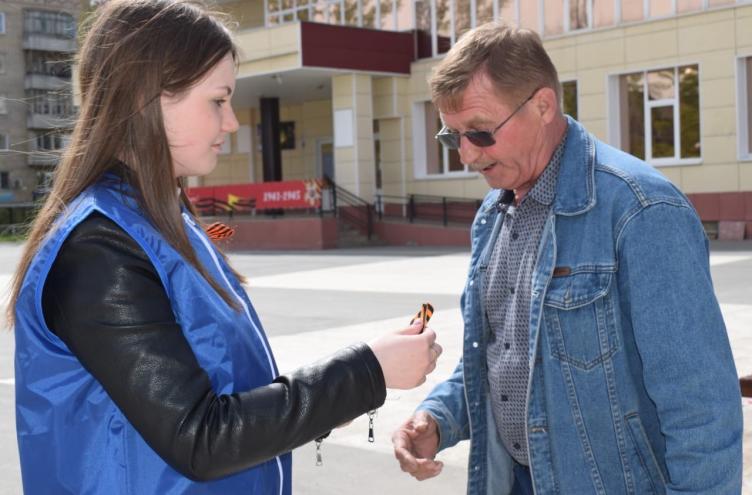 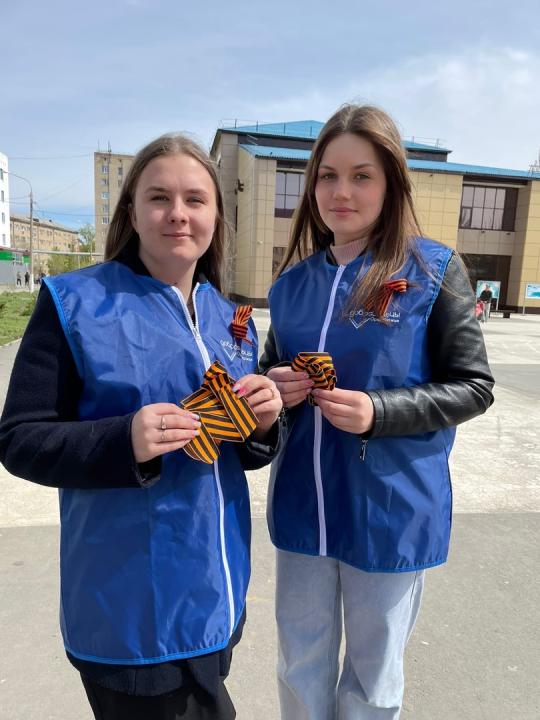 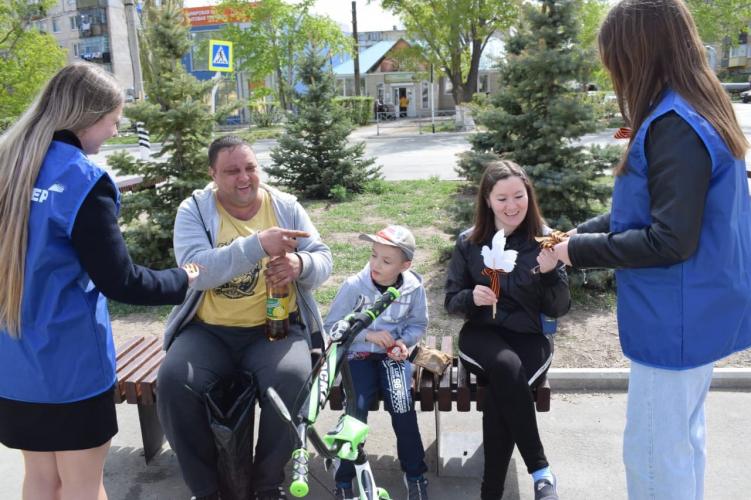 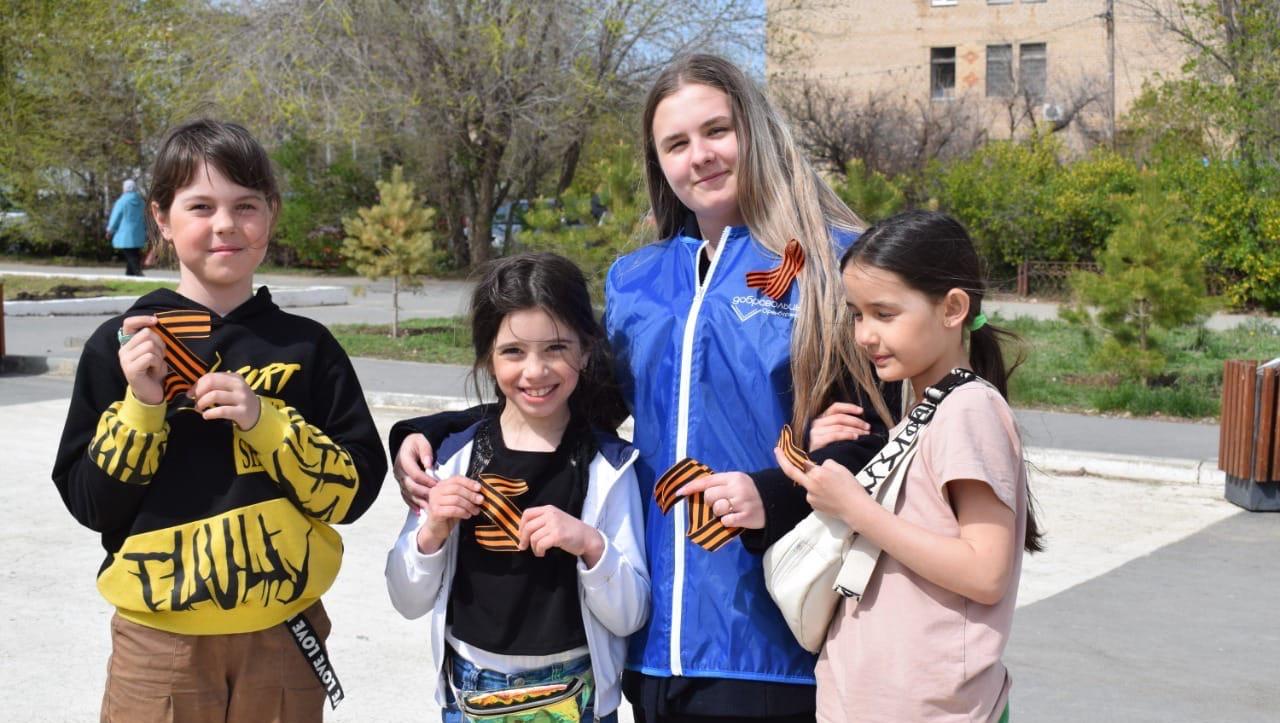 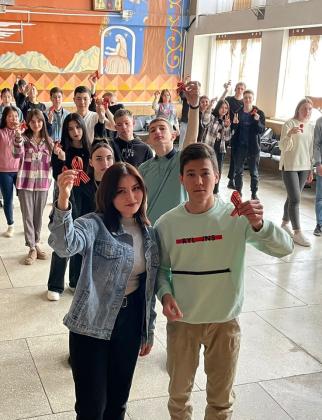 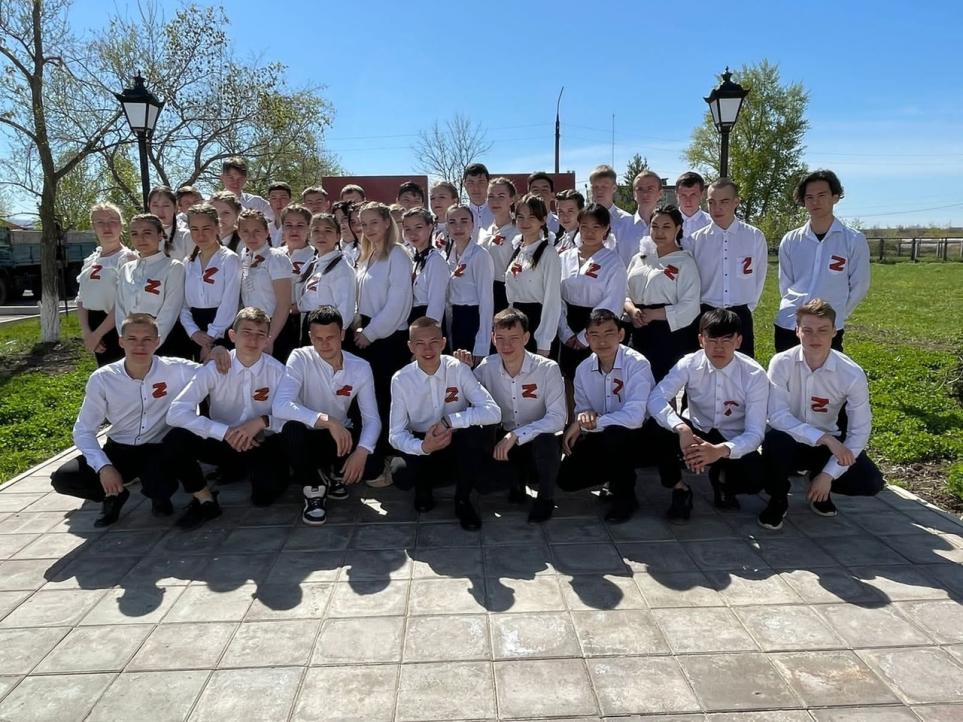 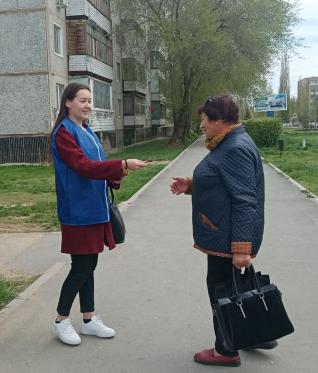 ВАШ ПОДВИГ НЕ ЗАБЫТ, ВАША СЛАВА БУДЕТ ВЕЧНОЙ!
2021 г.
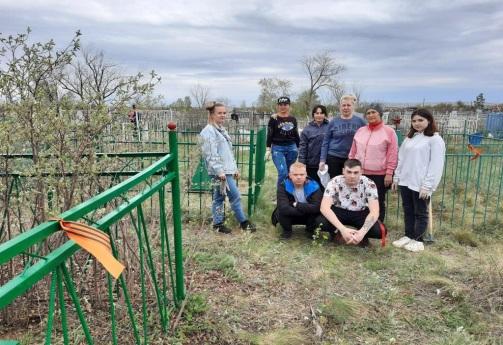 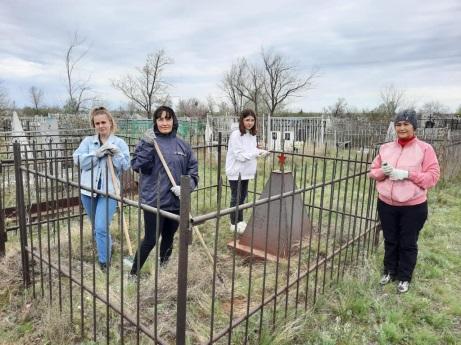 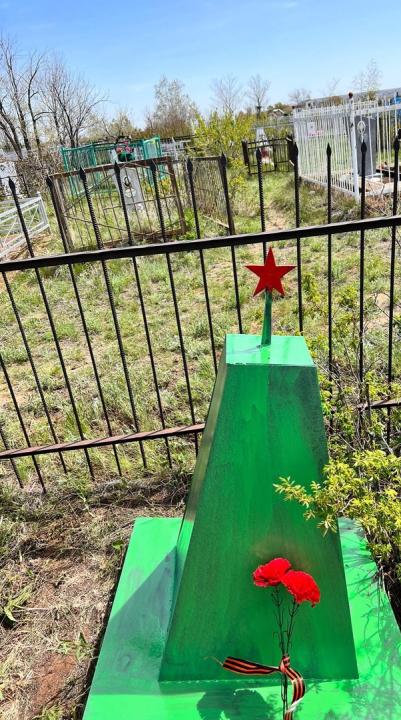 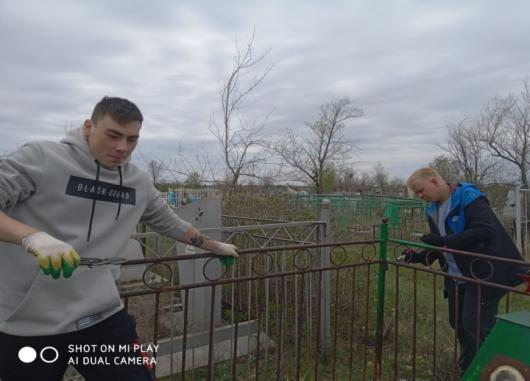 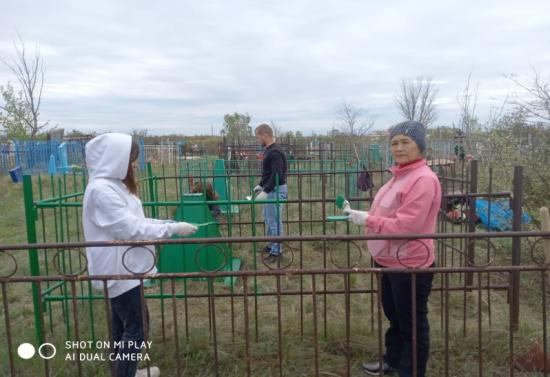 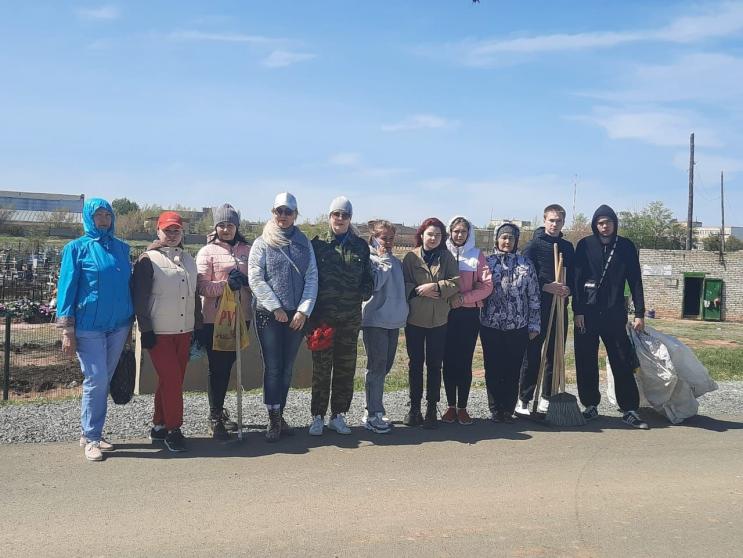 2022 г.
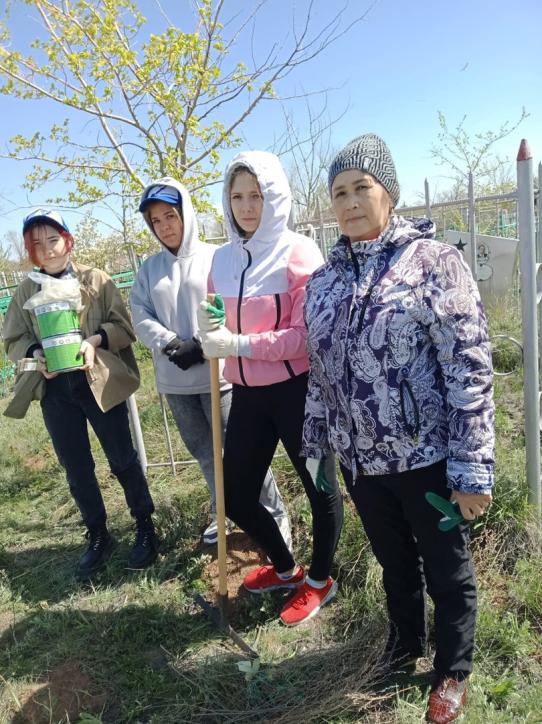 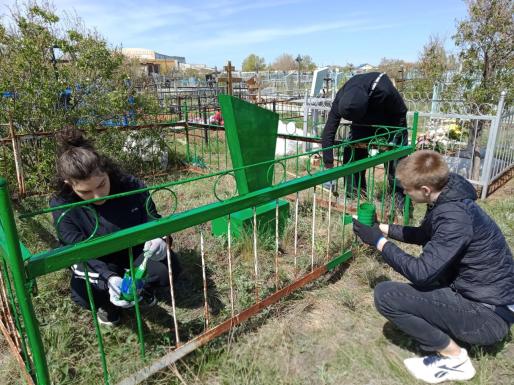 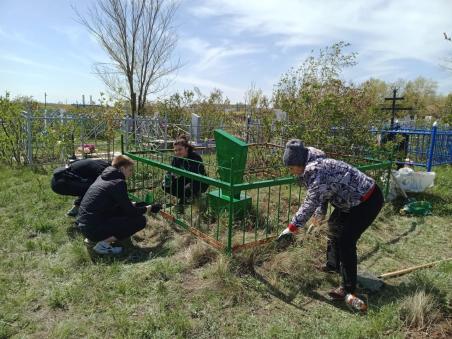 2021 г.
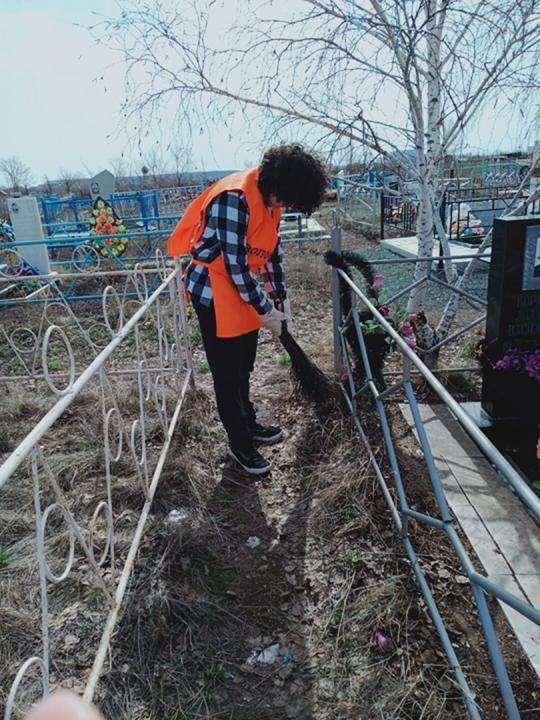 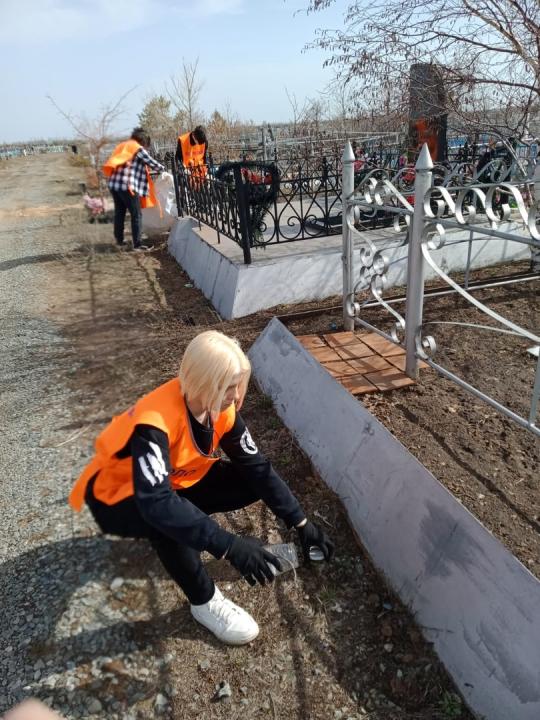 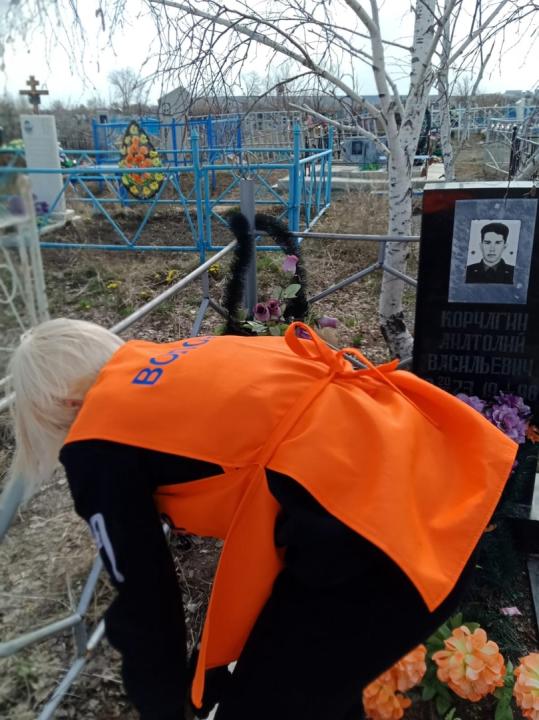 Памятные даты
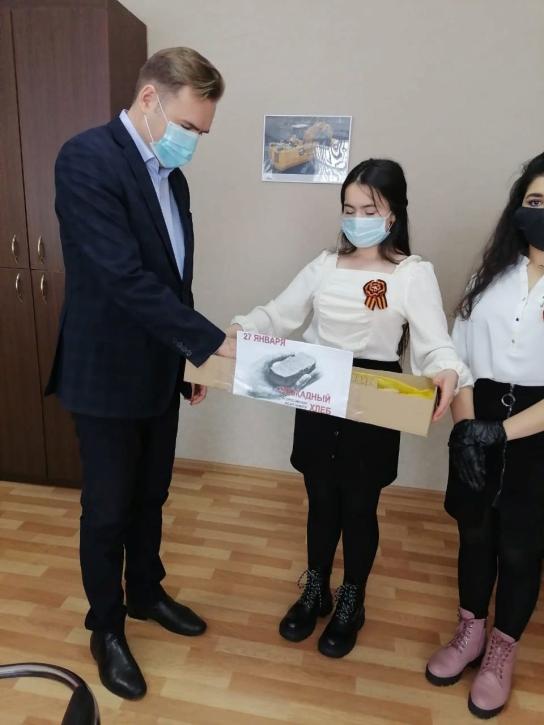 акция «Блокадный хлеб»
2021 г.
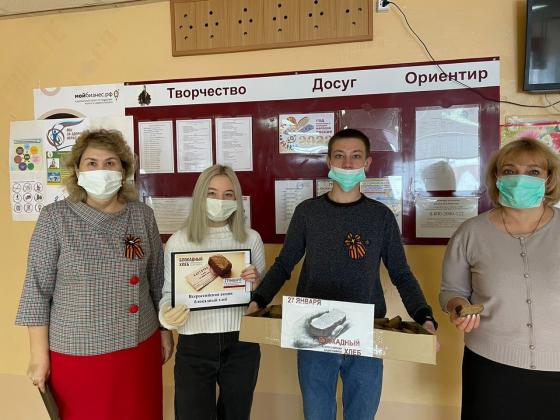 2022 г.
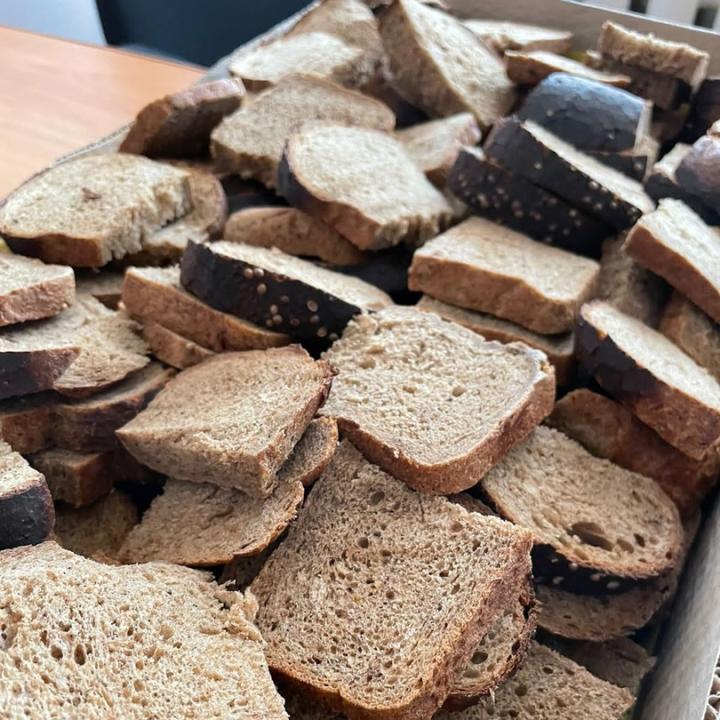 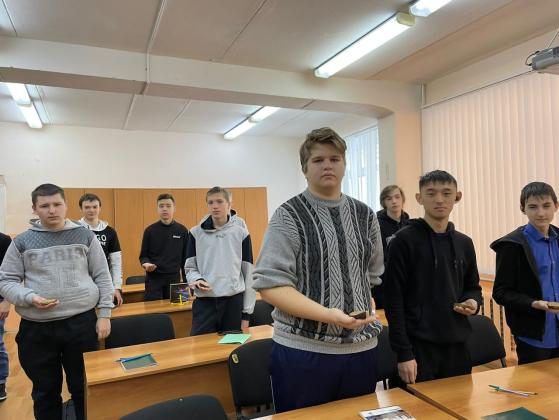 Акция «Капля жизни»
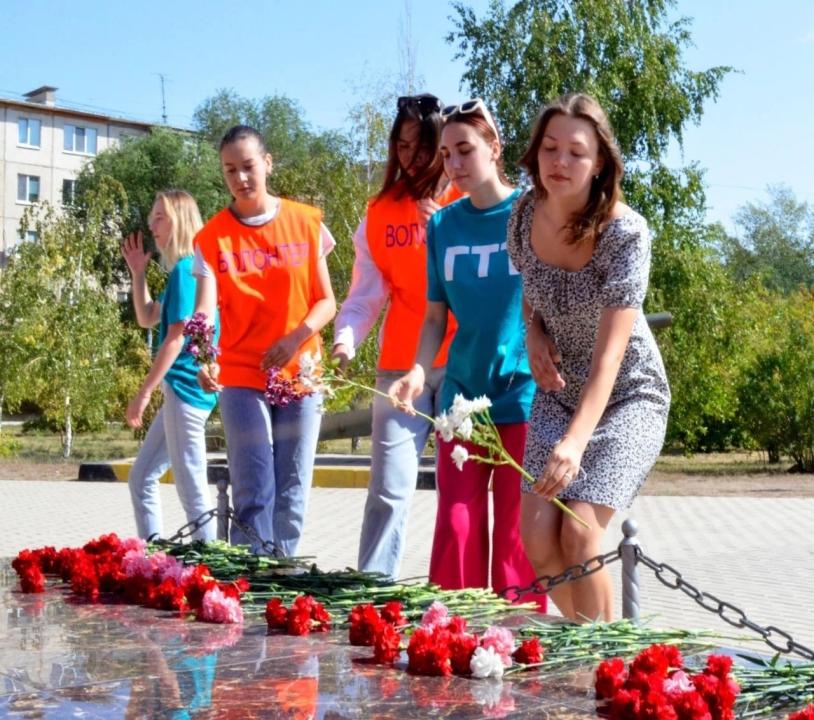 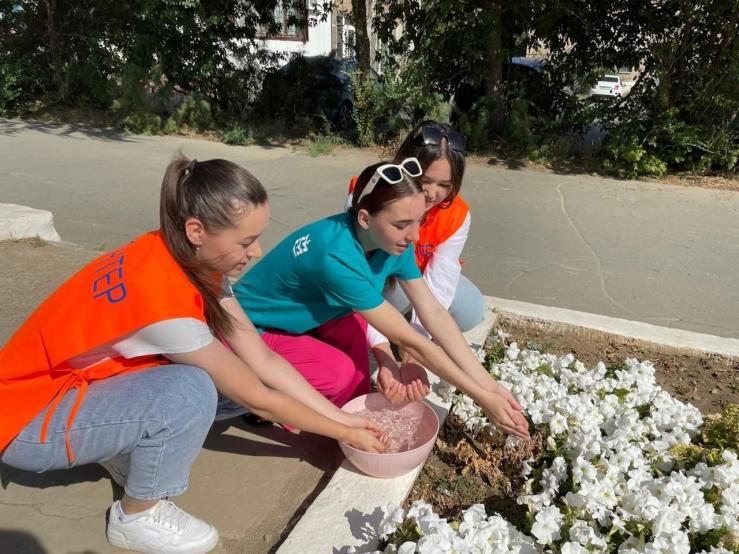 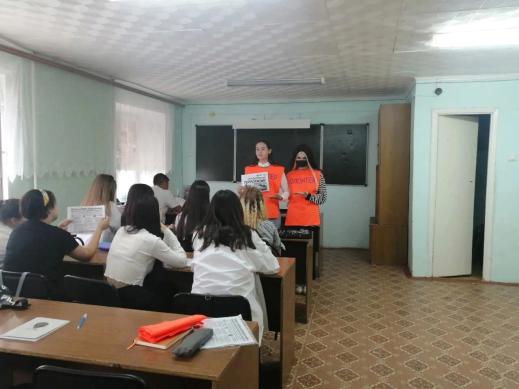 Уроки «наш мир без террора» ко Дню солидарности в борьбе с терроризмом
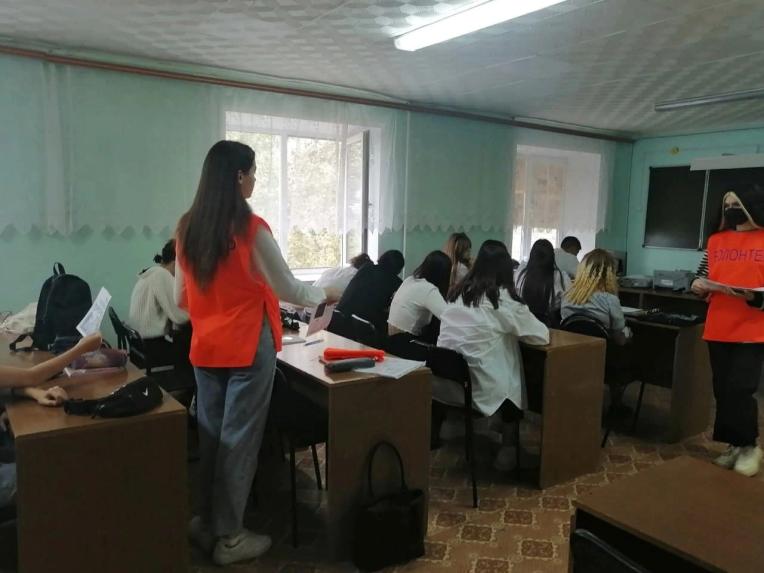 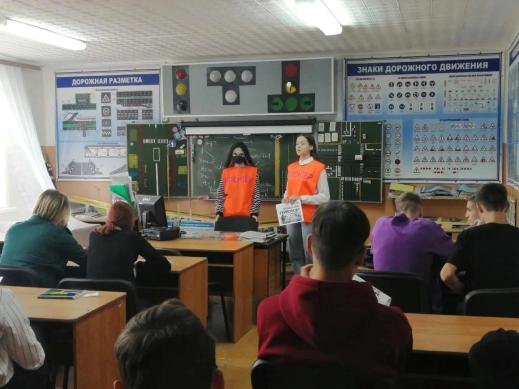 «День медицинского работника скорой помощи»
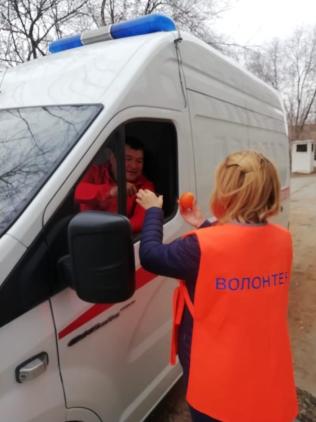 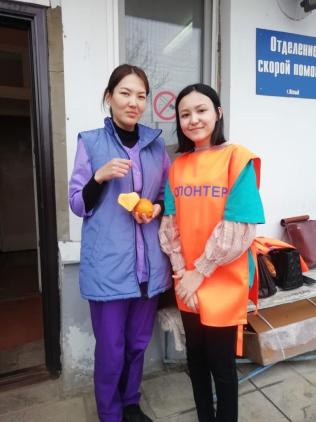 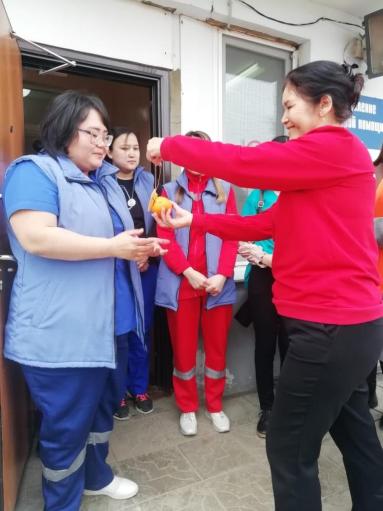 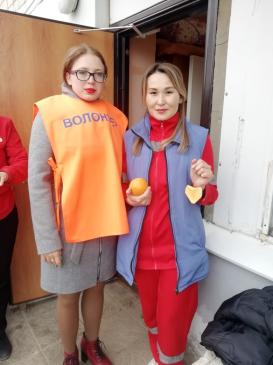 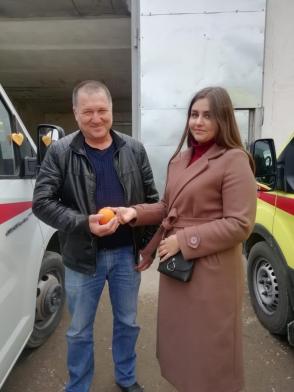 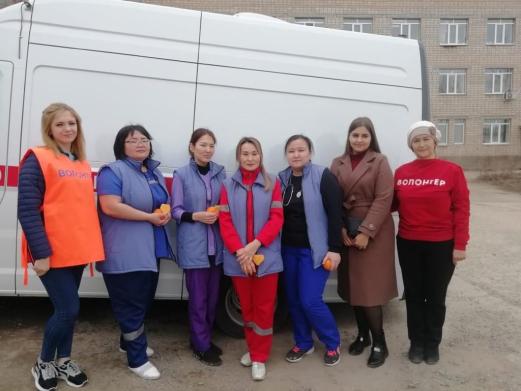 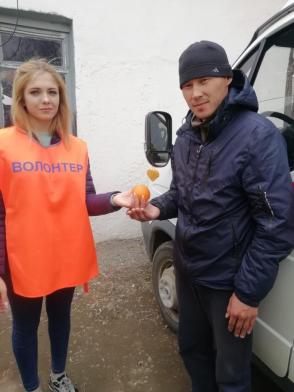 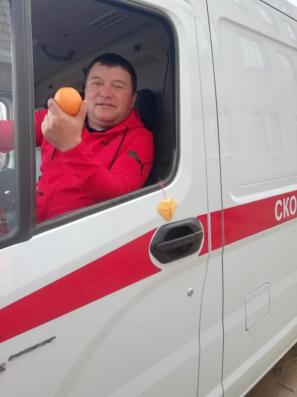 Организация мероприятий для жителей города и поздравительные акции
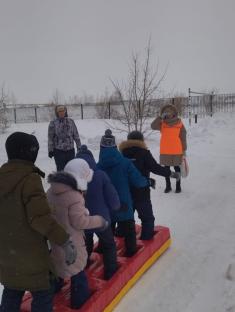 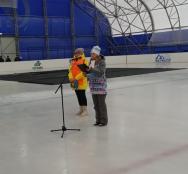 конкурсная программа для детей и взрослых, посвящённая Дню снега
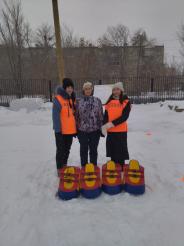 2021 г.
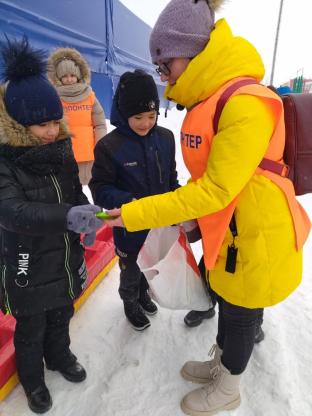 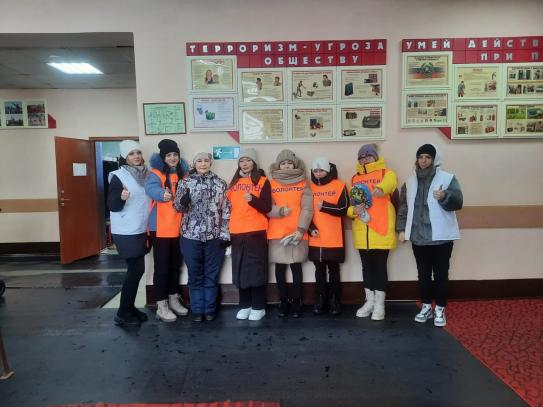 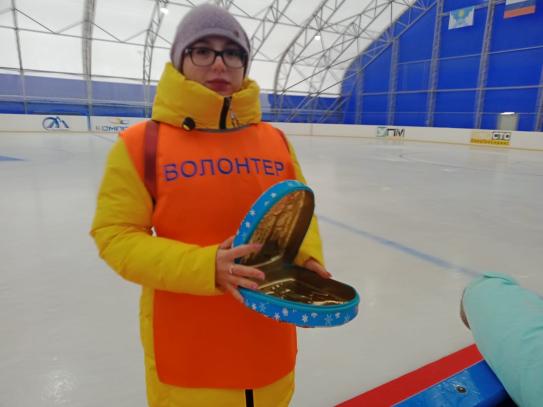 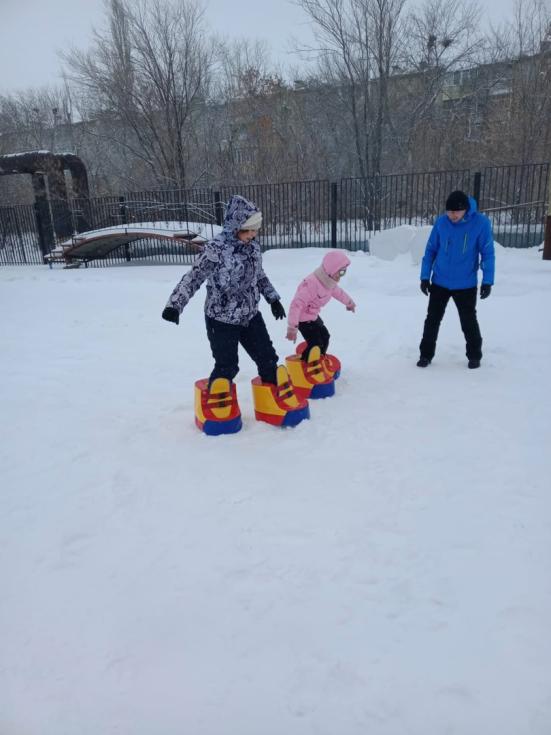 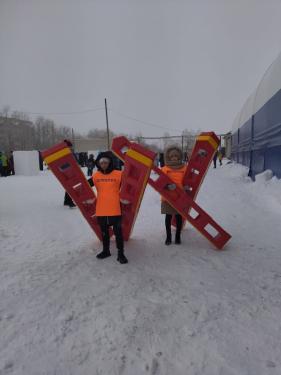 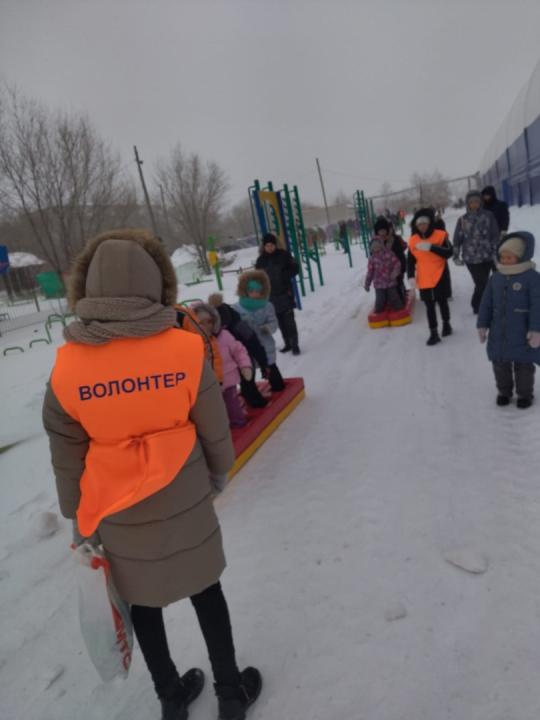 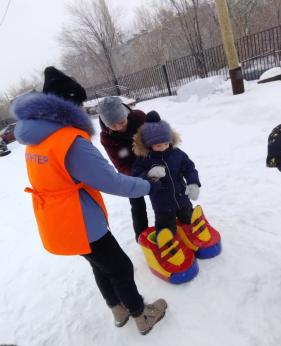 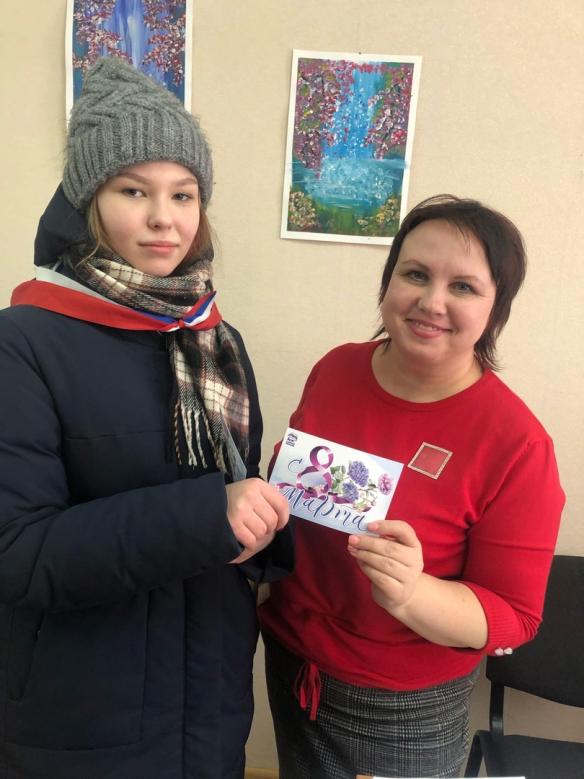 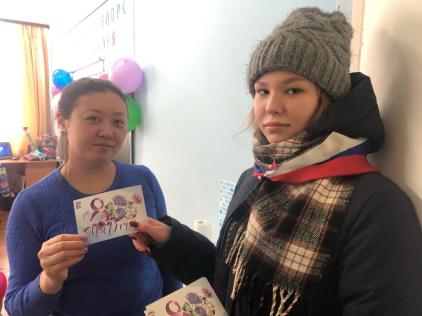 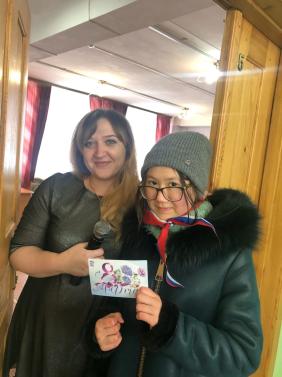 Акция «Вам Любимые»
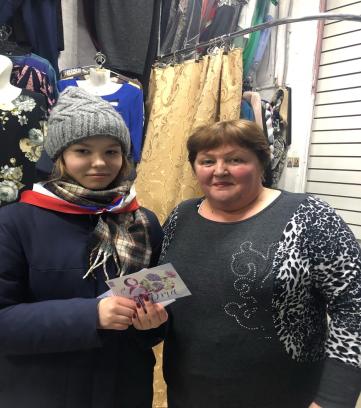 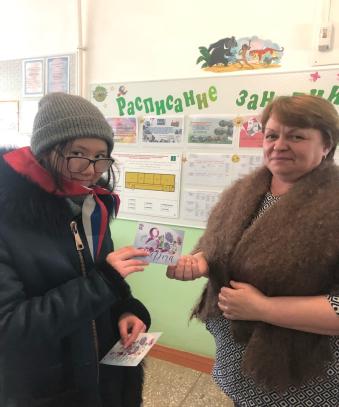 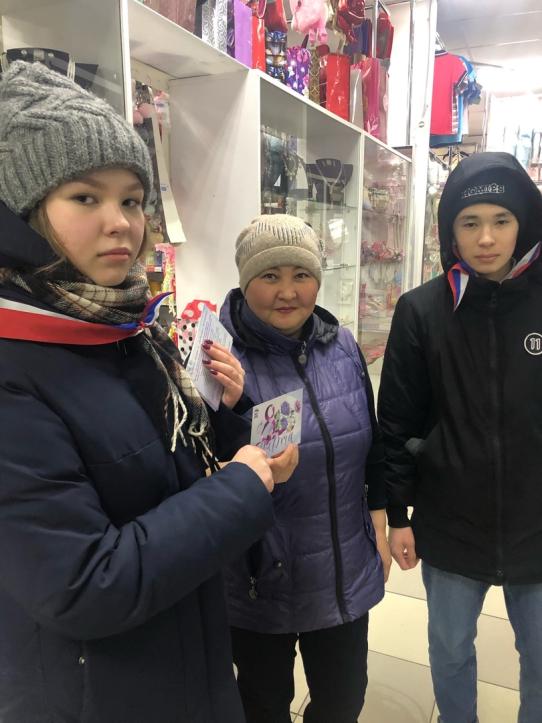 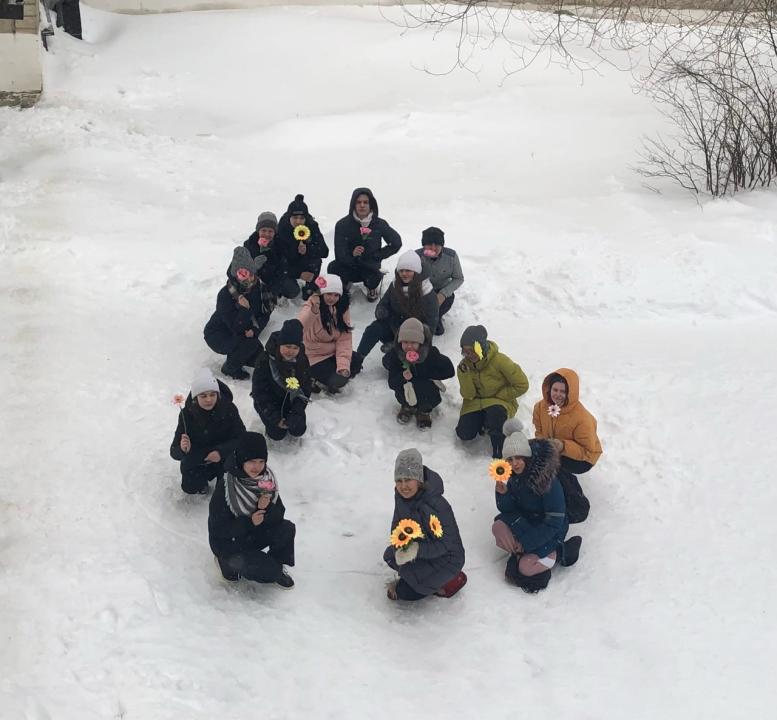 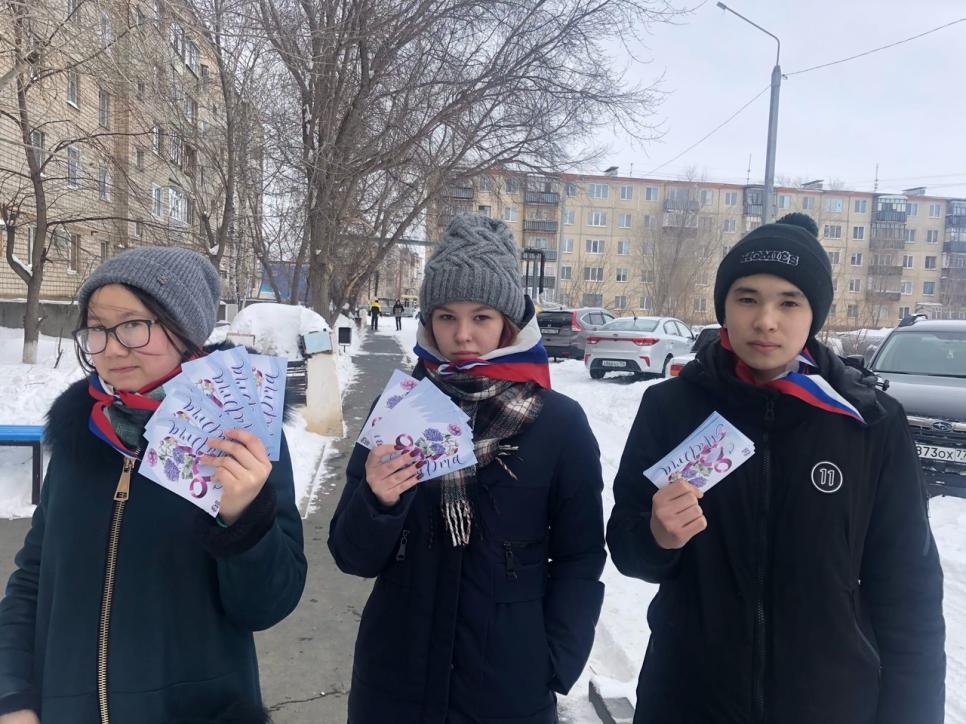 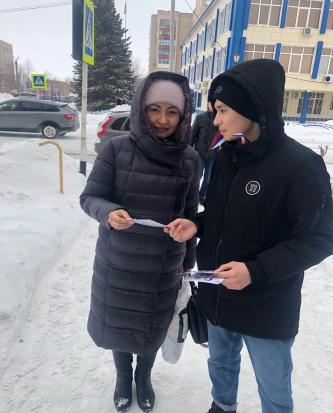 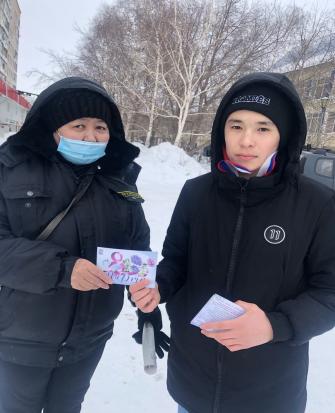 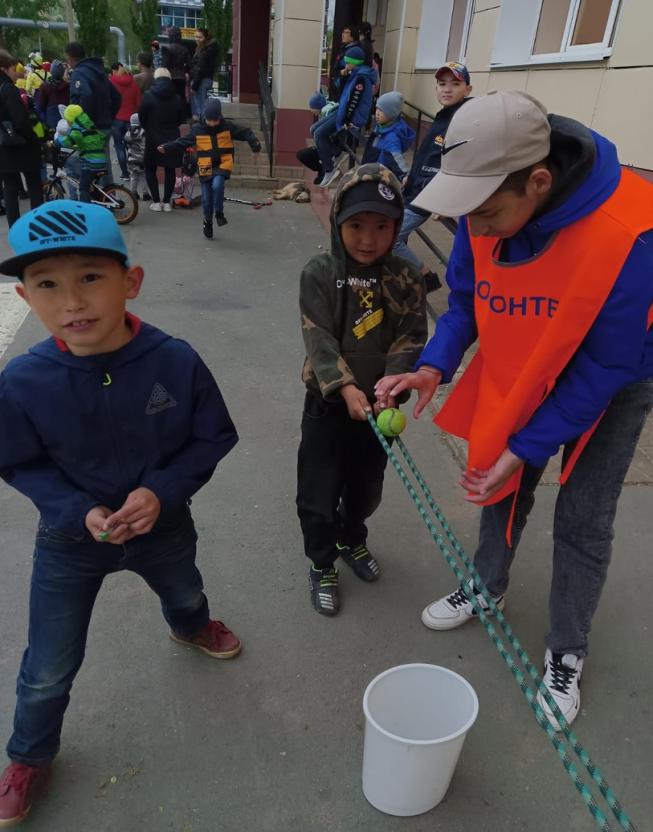 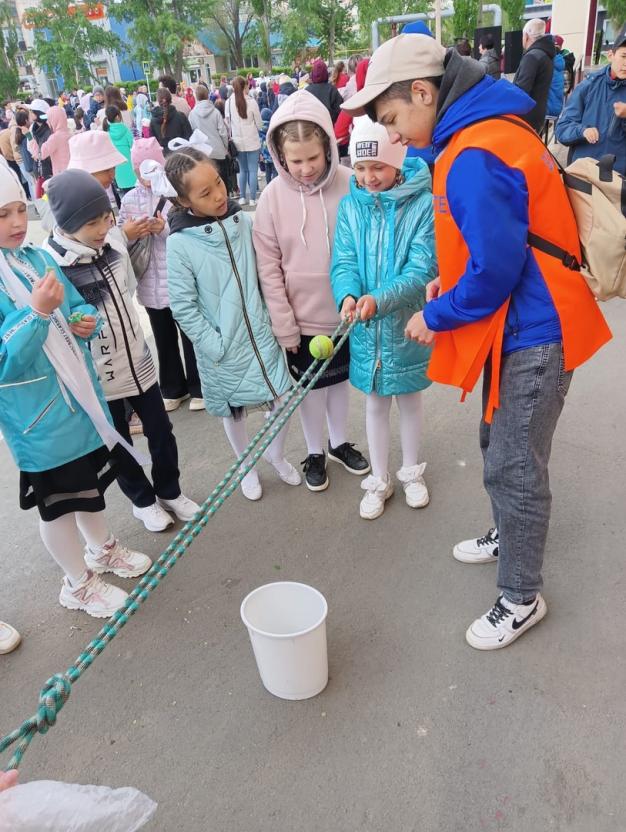 День детства
2022 г.
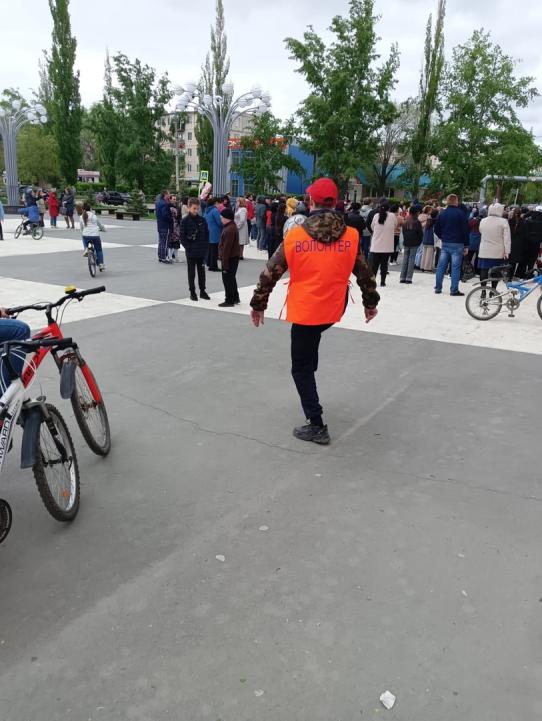 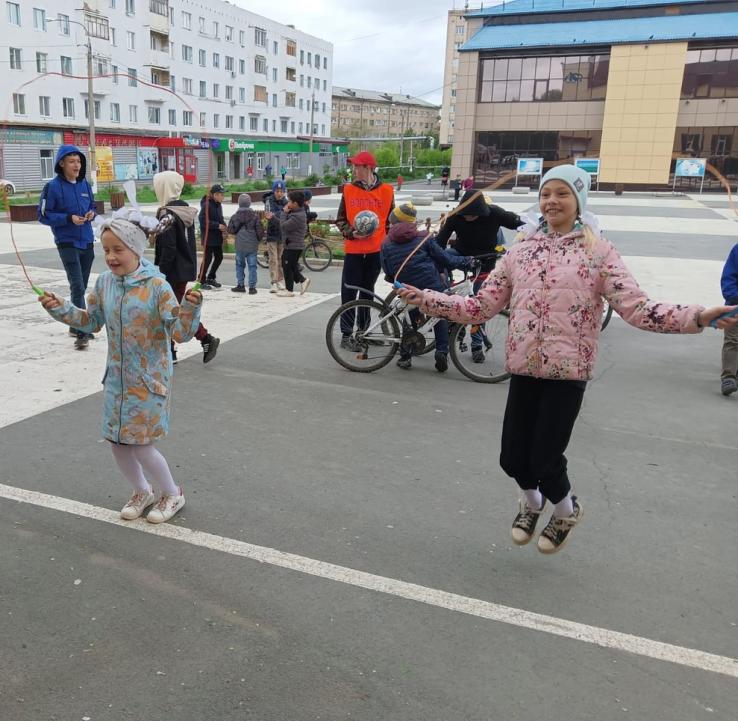 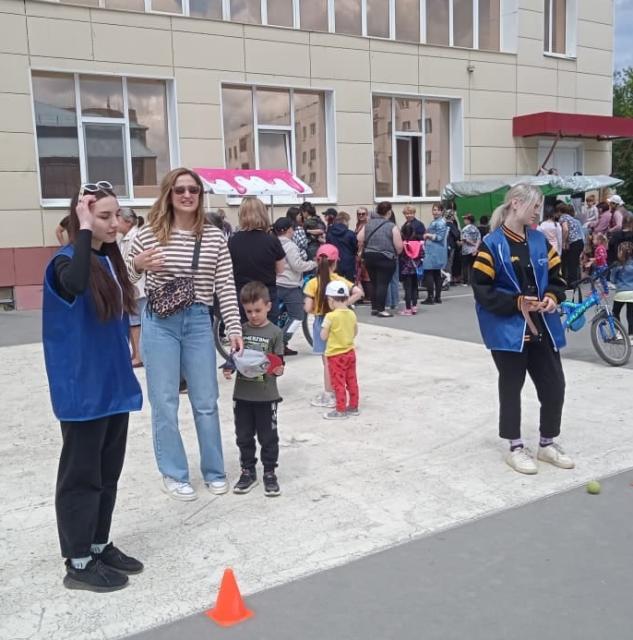 театрализованная игровая программа «День больших затей»
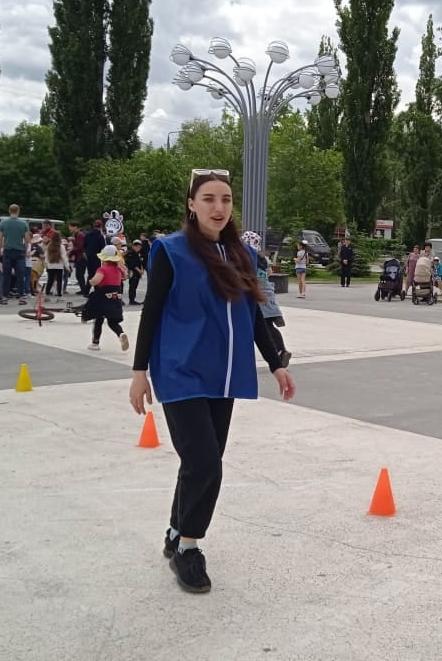 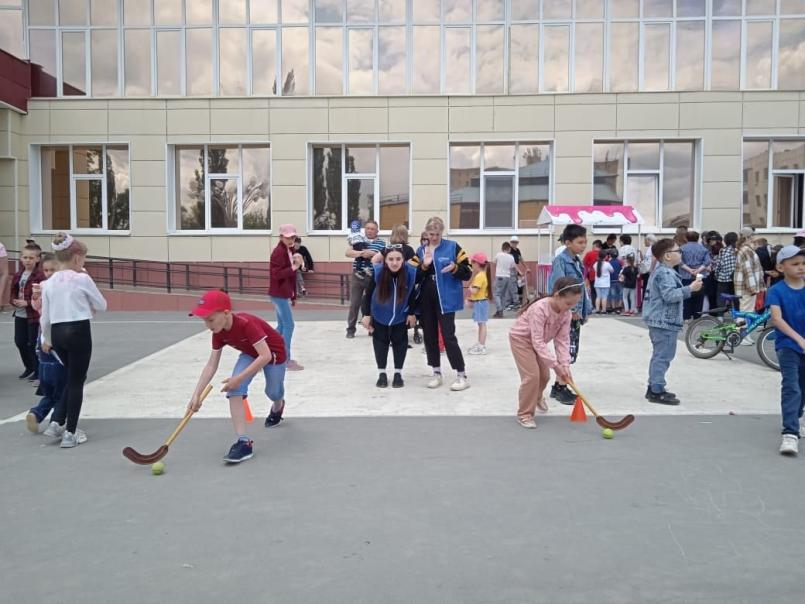 ко дню защиты детей
8 июля-День семьи, любви и верности«Семейная Арт мастерская»
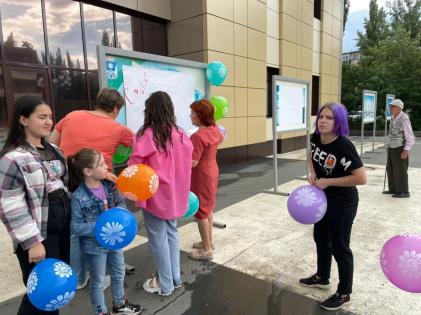 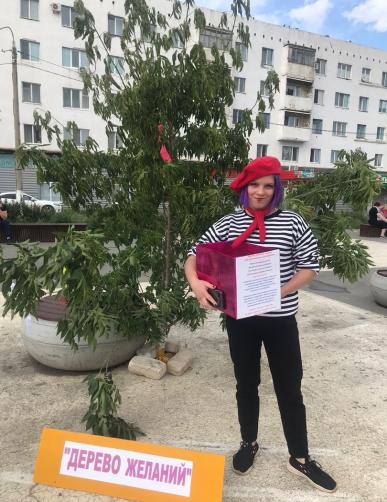 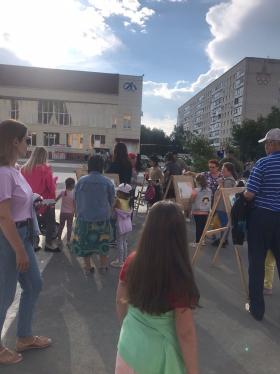 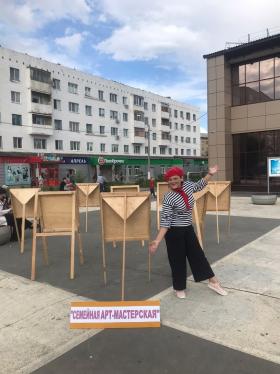 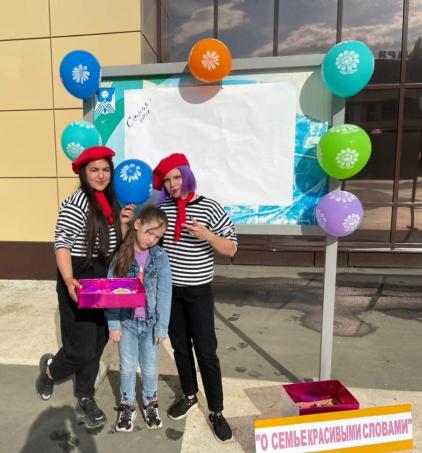 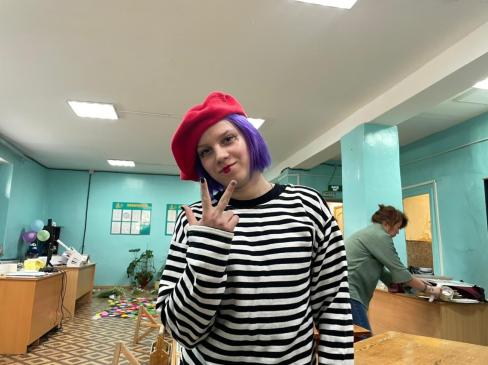 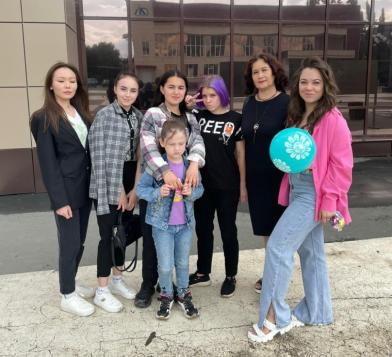 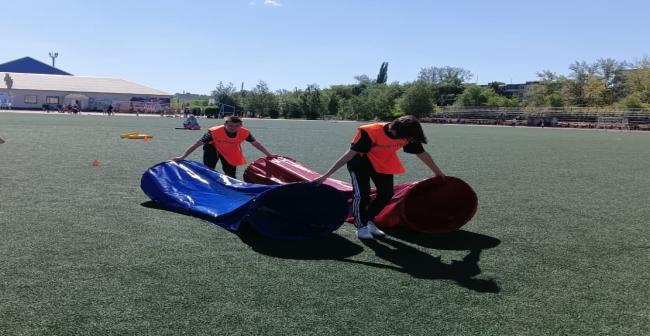 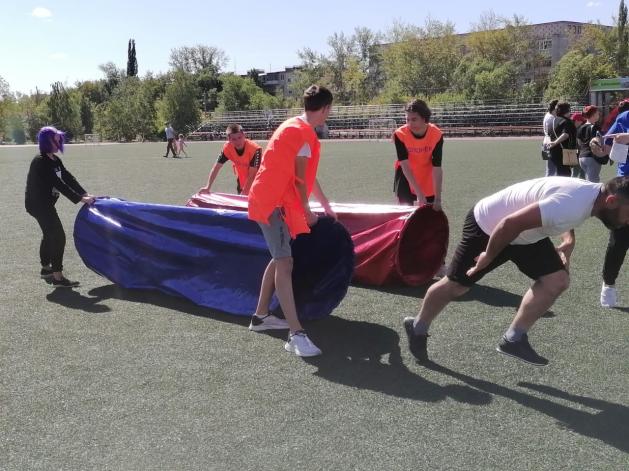 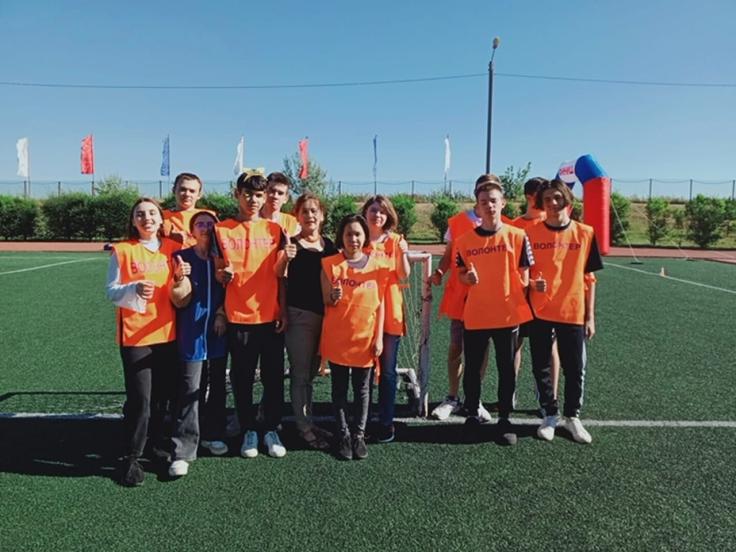 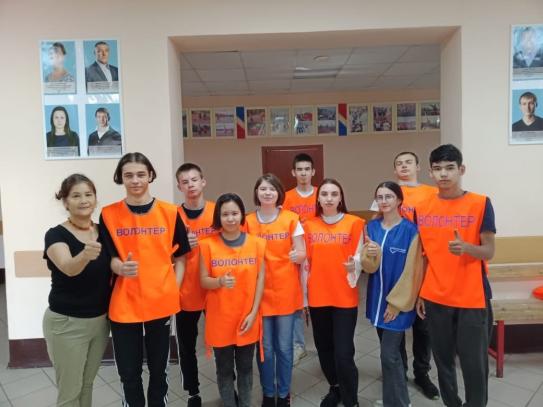 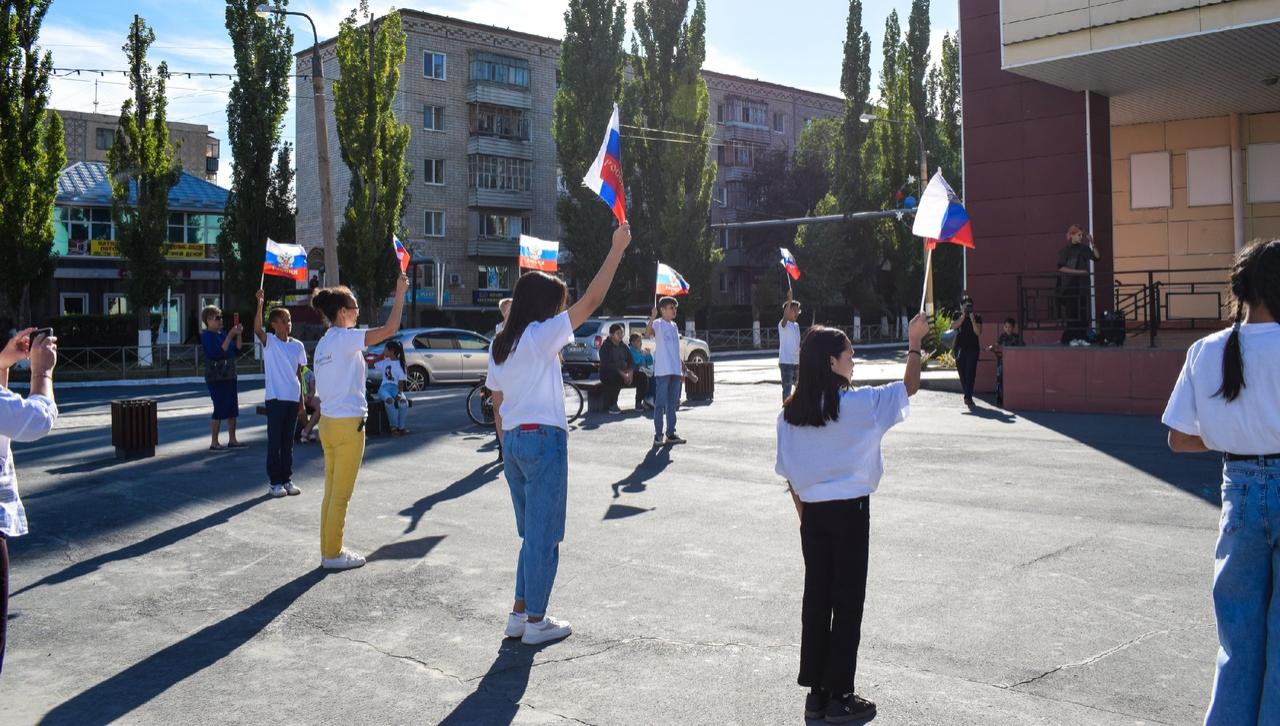 День флага
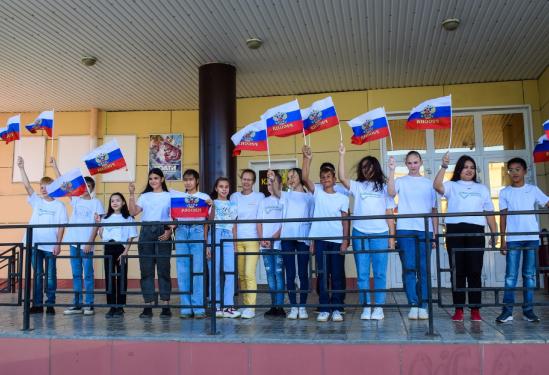 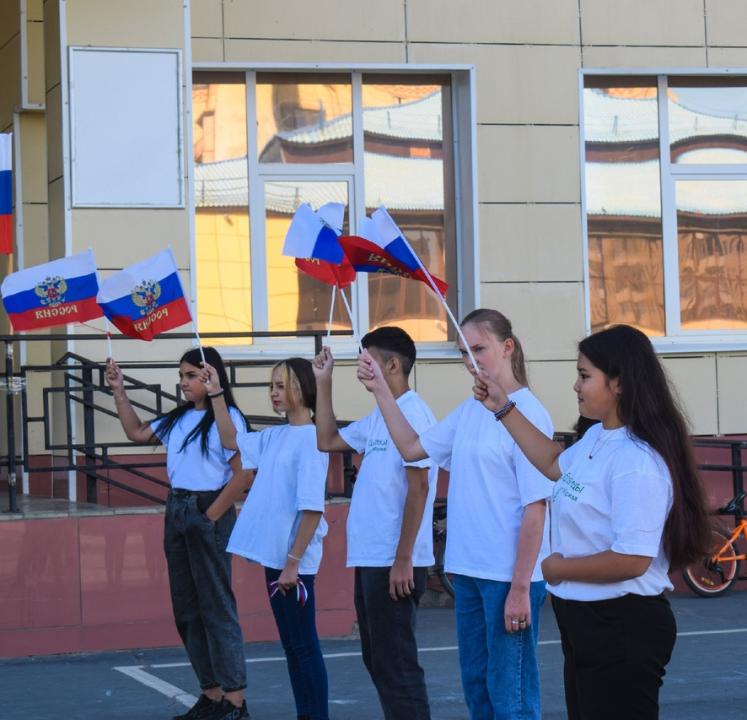 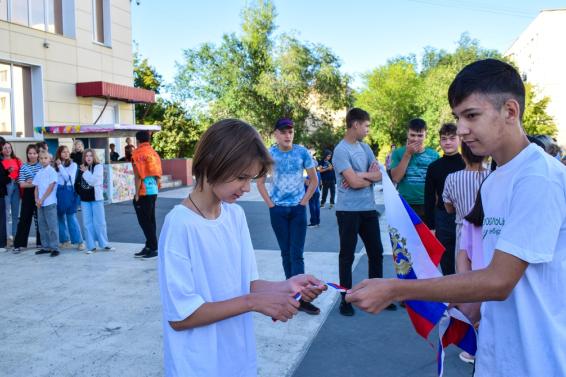 Наша команда
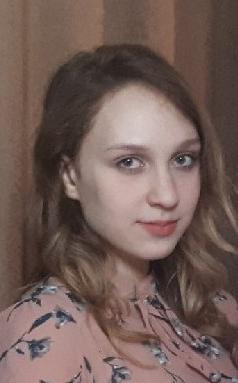 Петрусенко Маргарита Романовна - Методист ресурсного центра